ሃገረ ኤርትራ "Χαγκέρε Έριτρεα
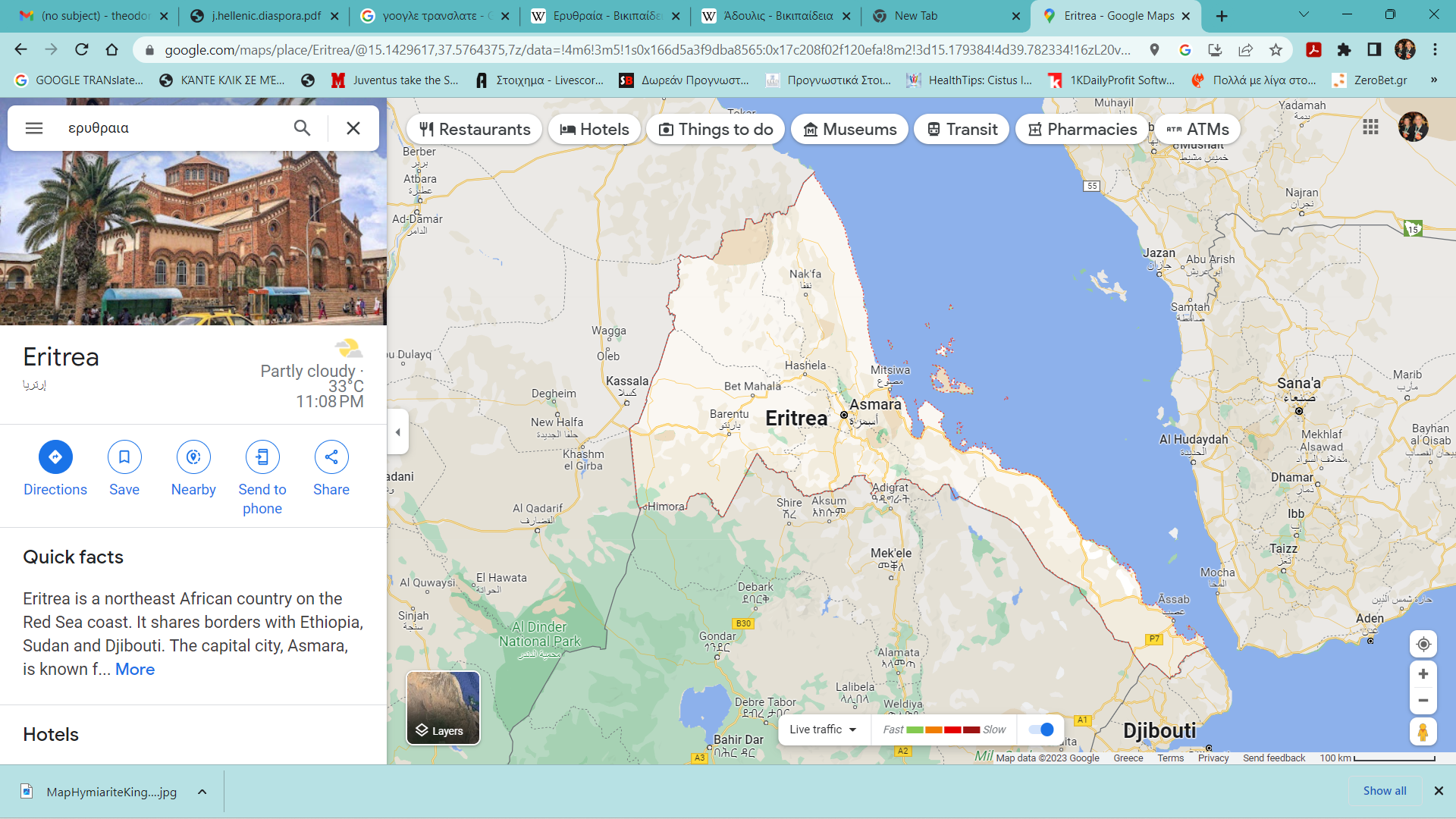 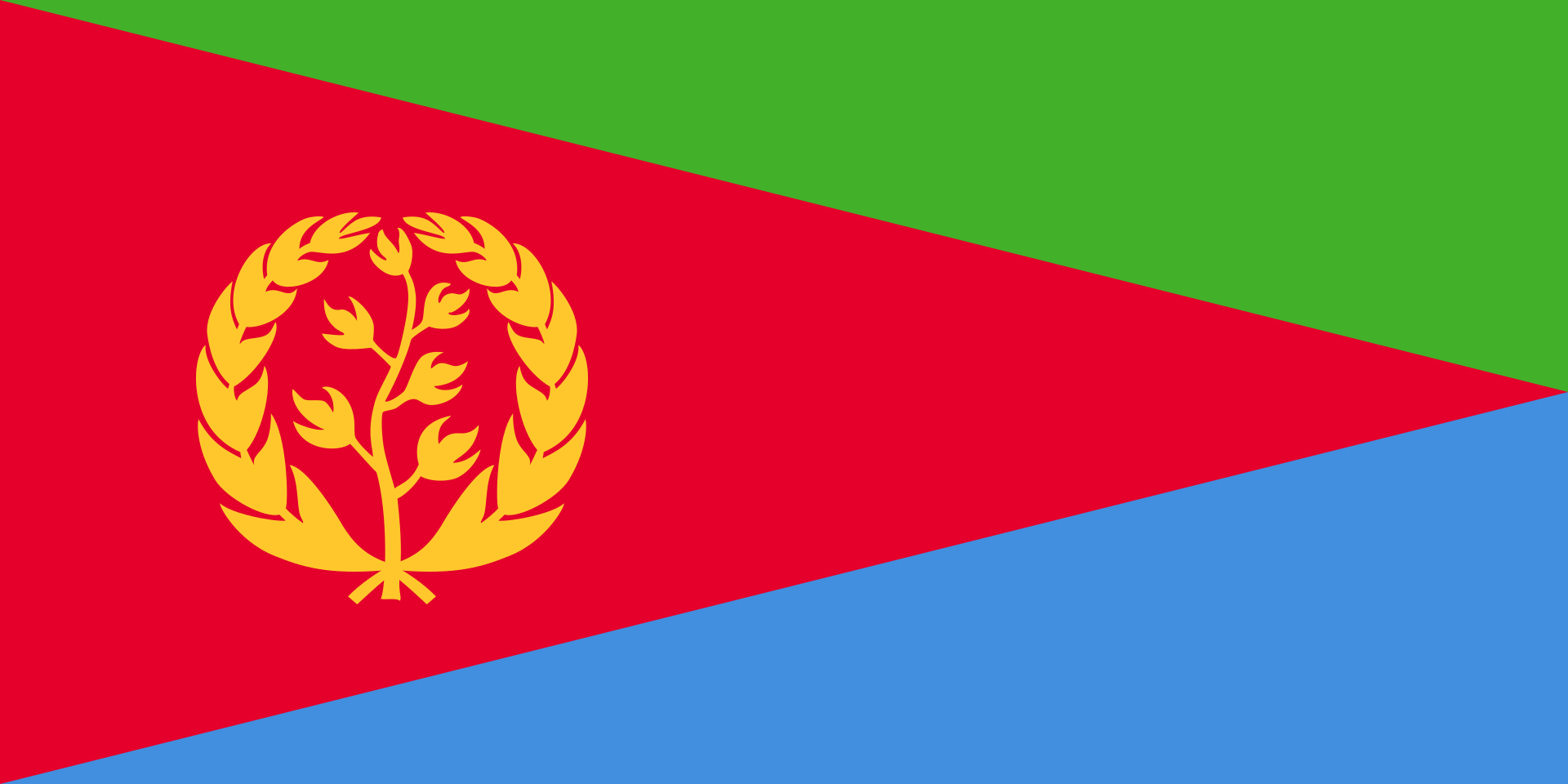 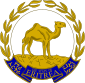 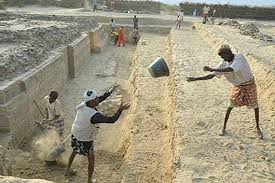 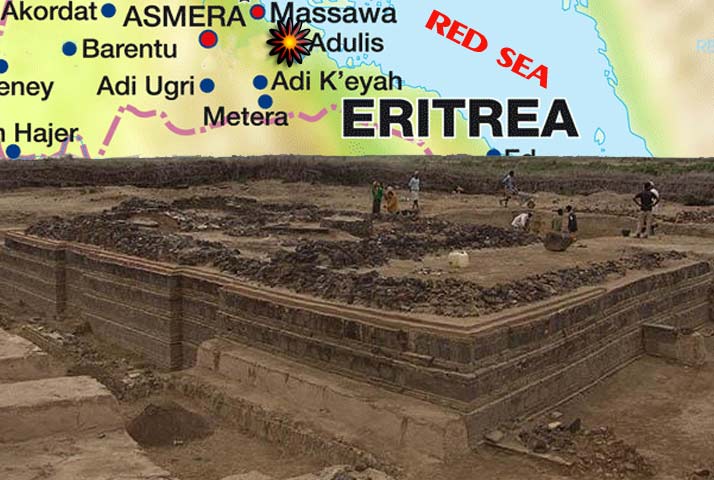 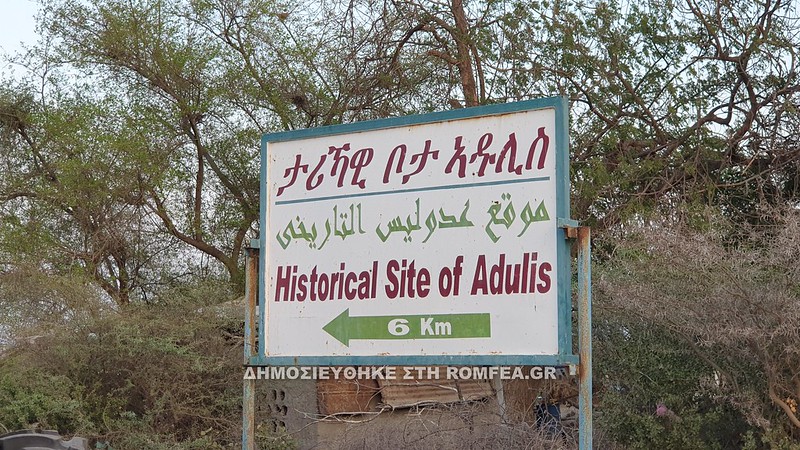 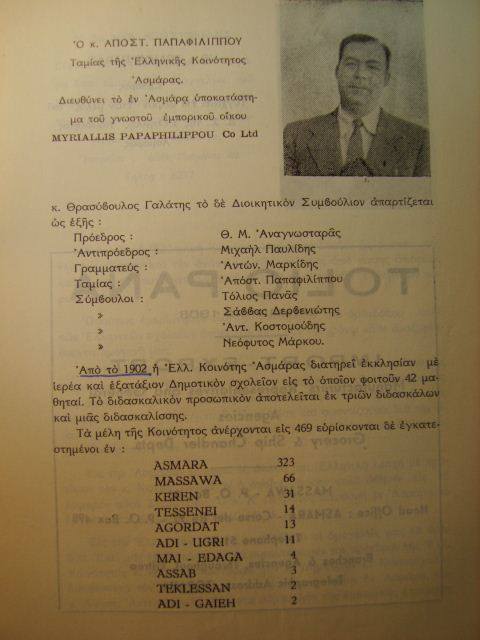 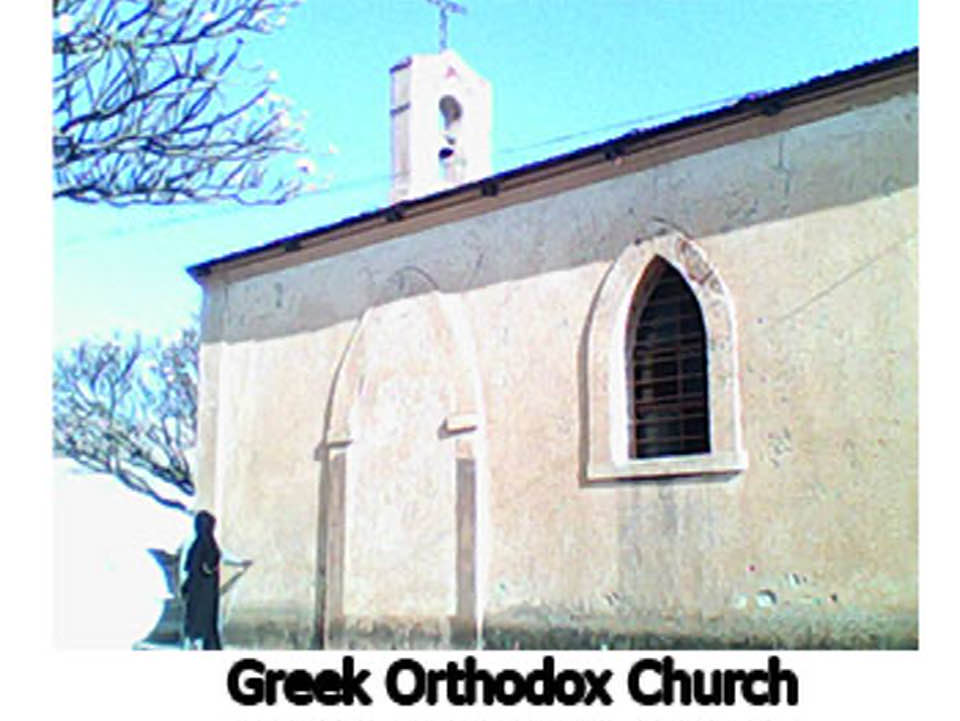 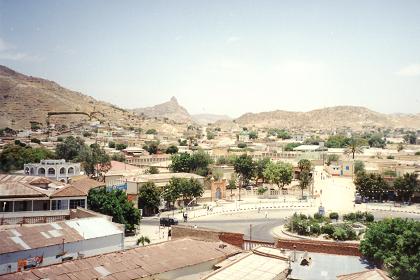 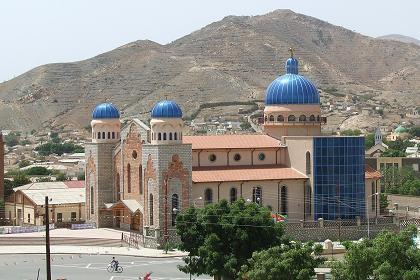 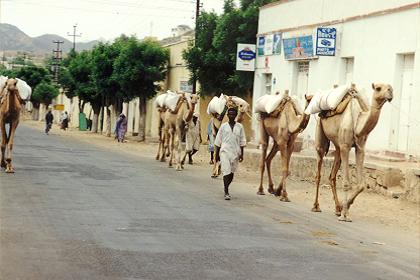 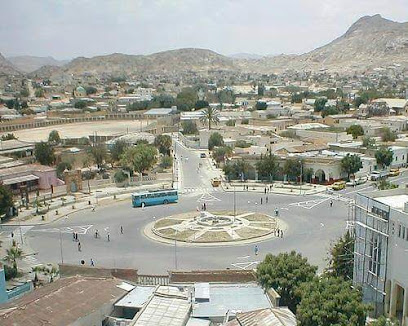 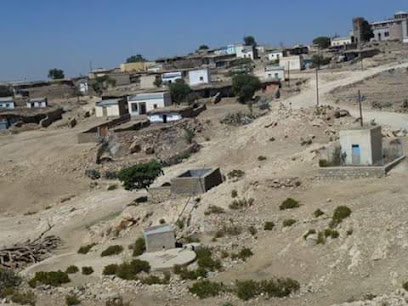 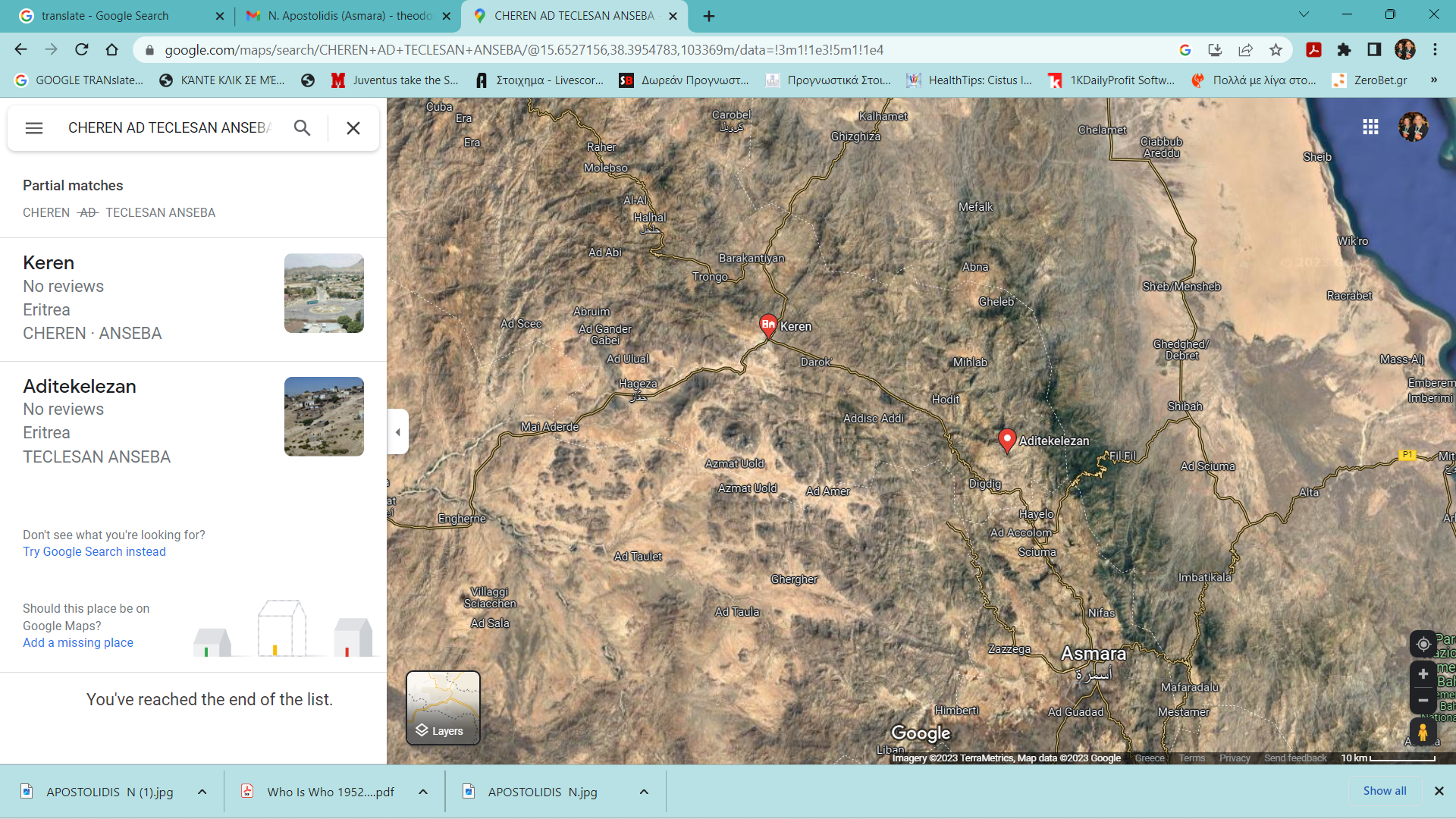 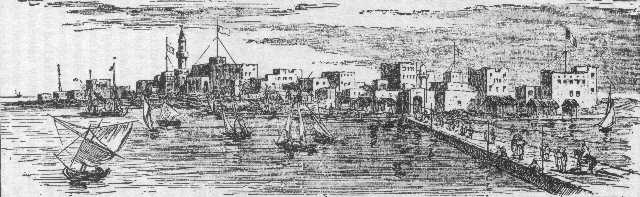 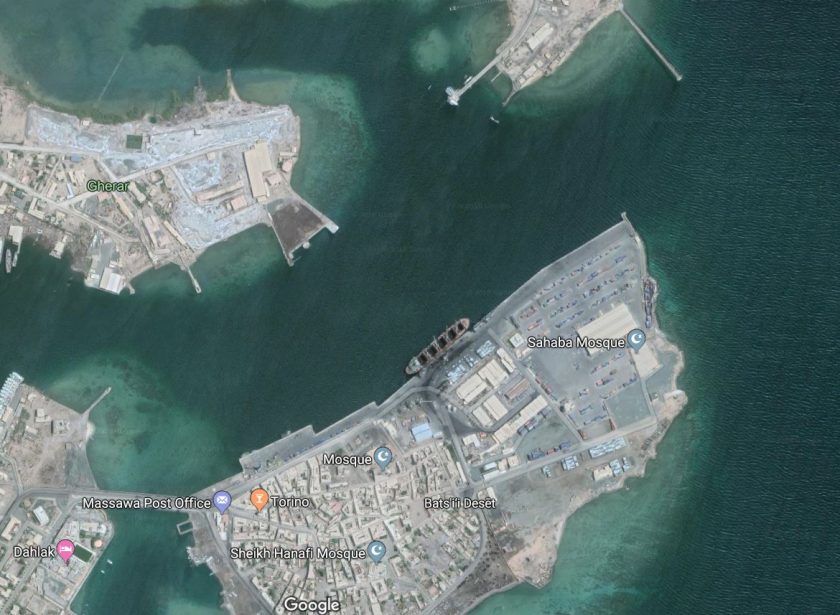 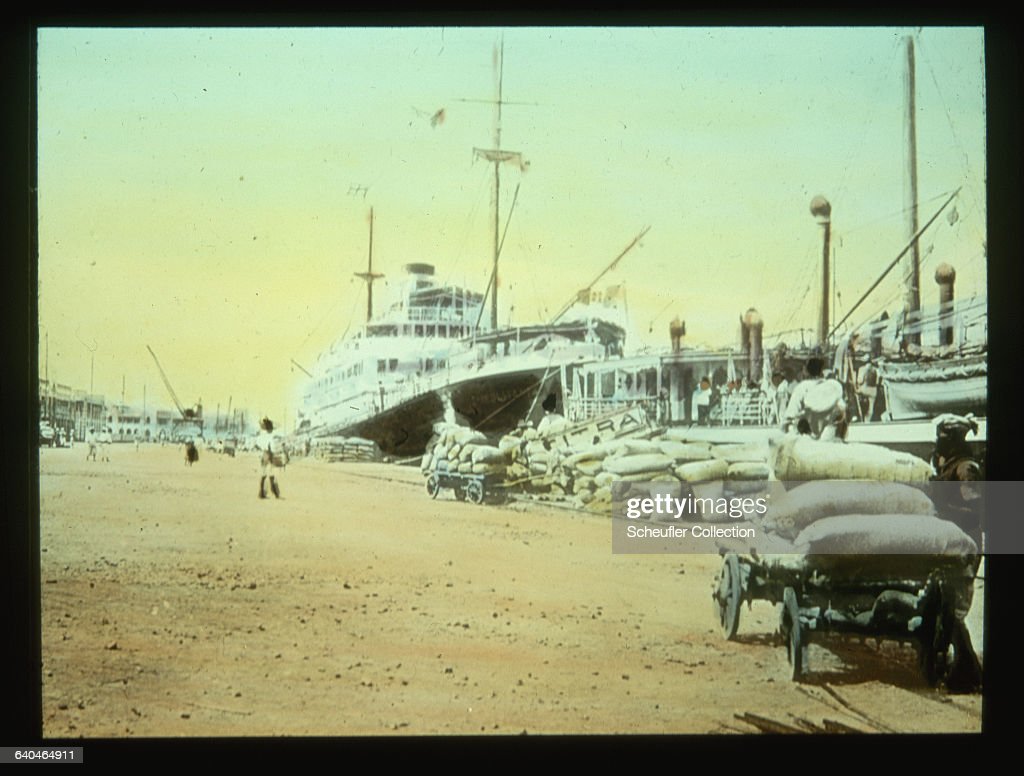 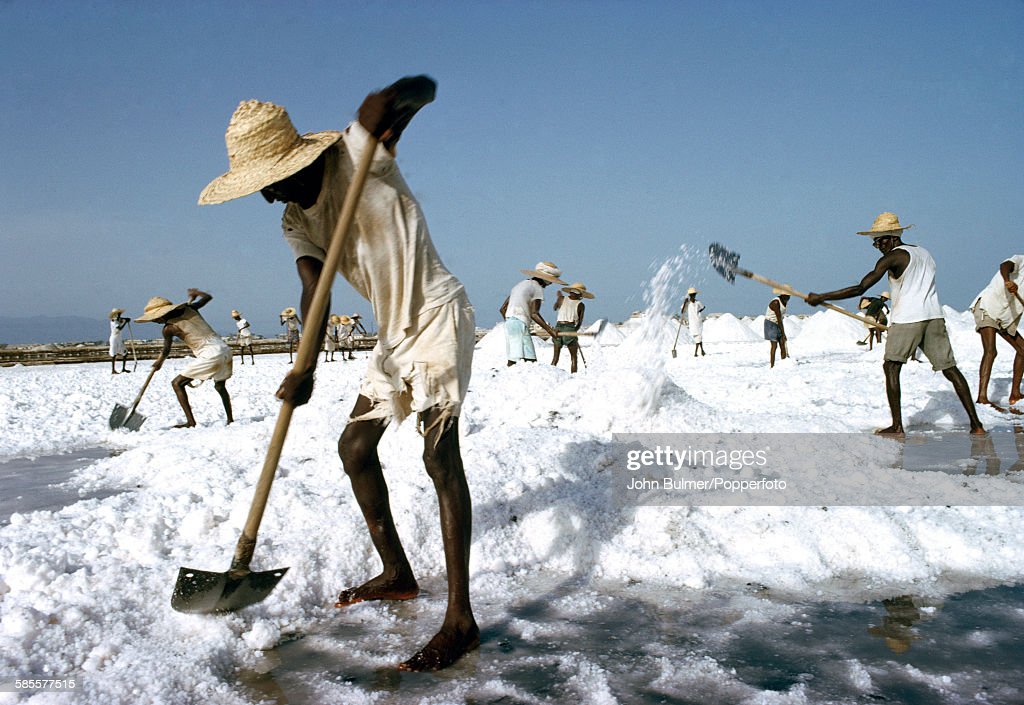 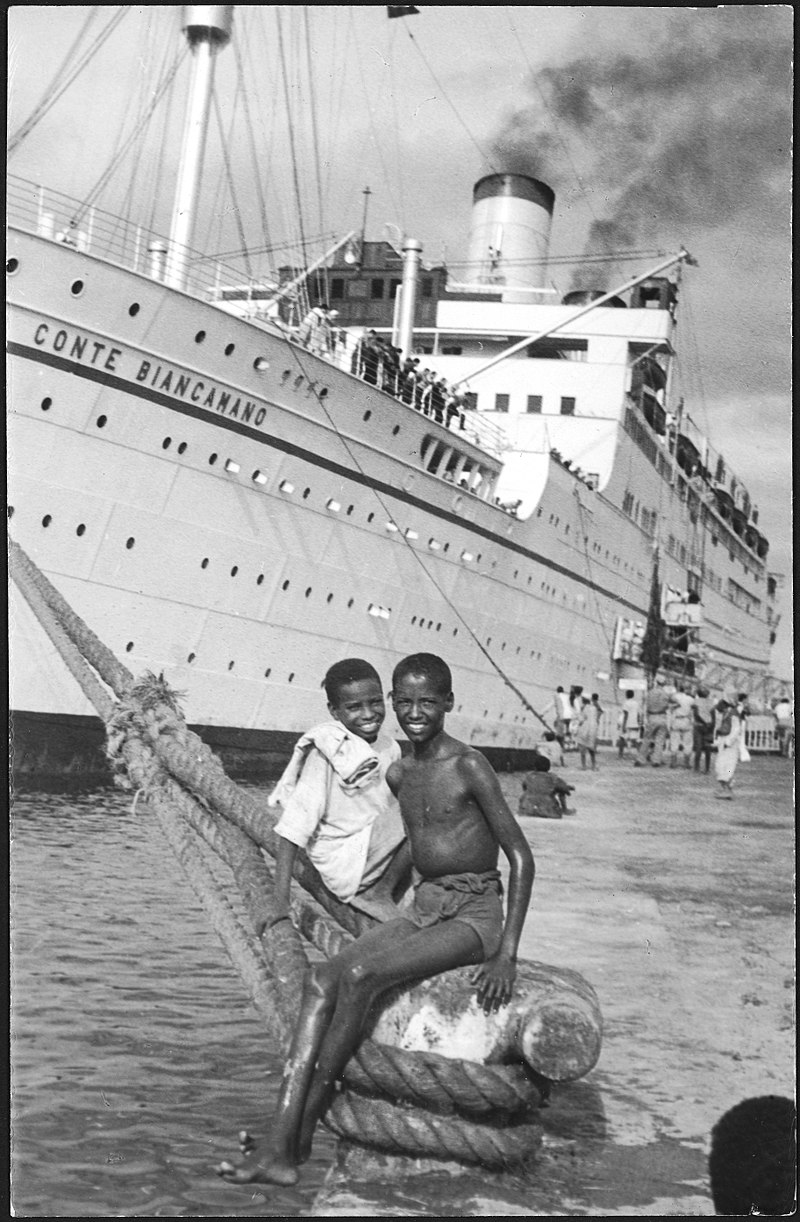 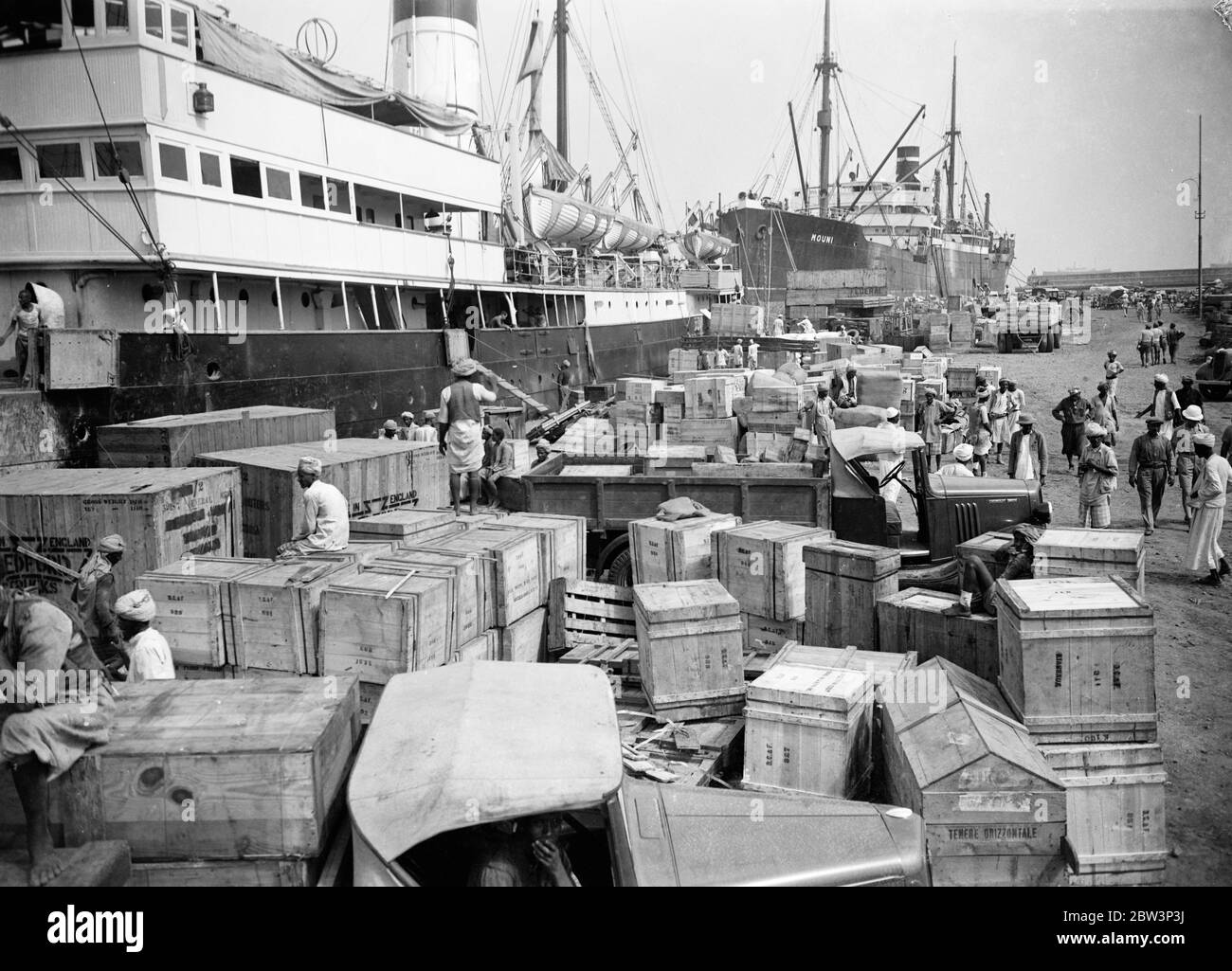 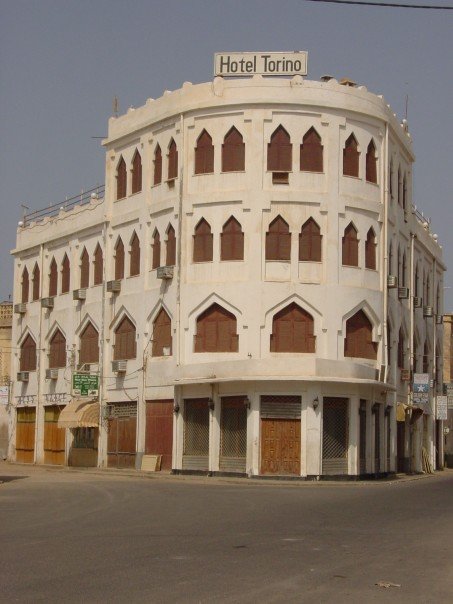 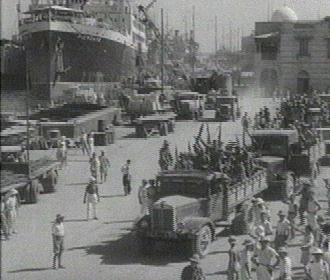 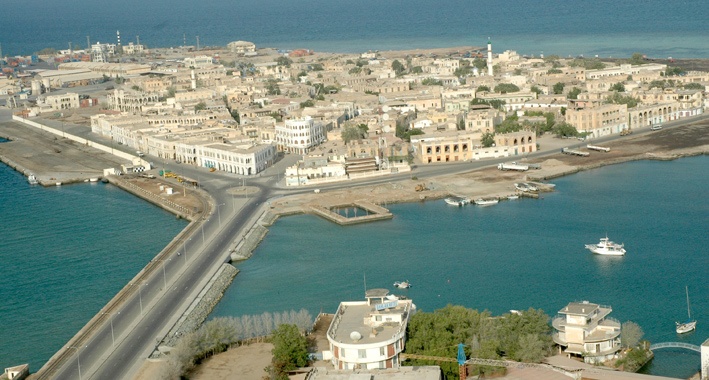 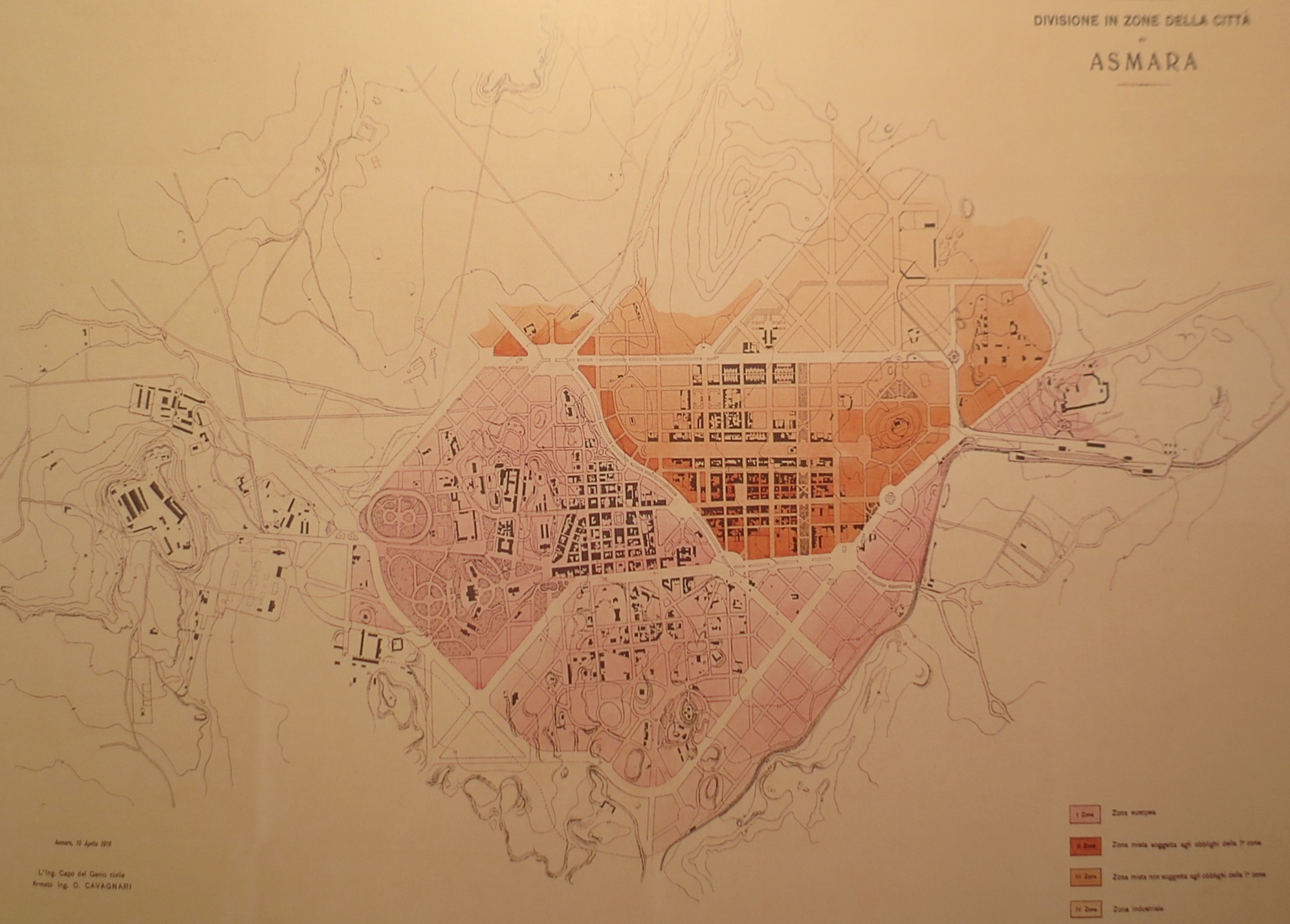 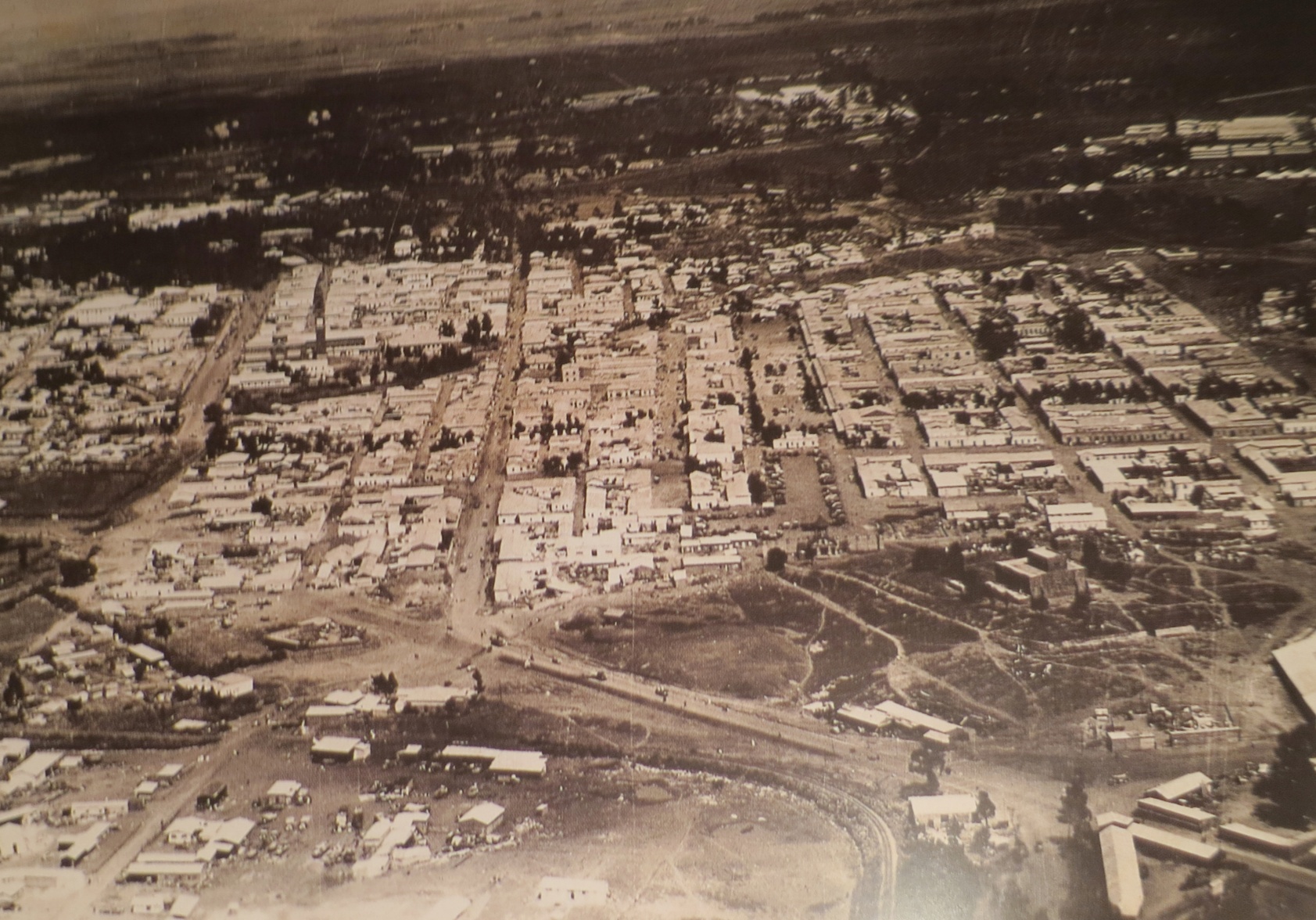 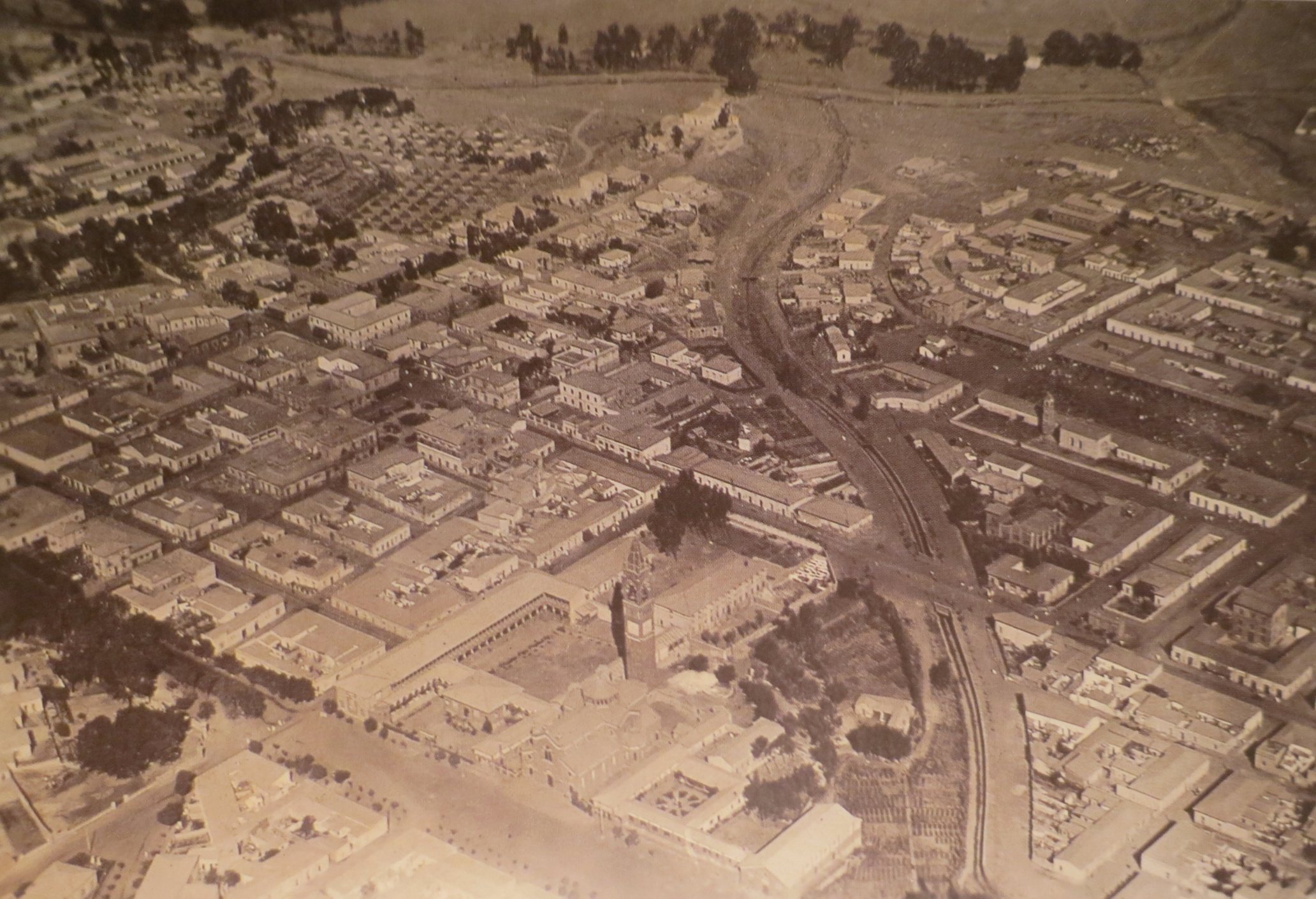 ΕΛΛΗΝΙΚΗ  ΚΟΙΝΟΤΗΤΑ  		    ΑΣΜΑΡΑ  5-4-1938
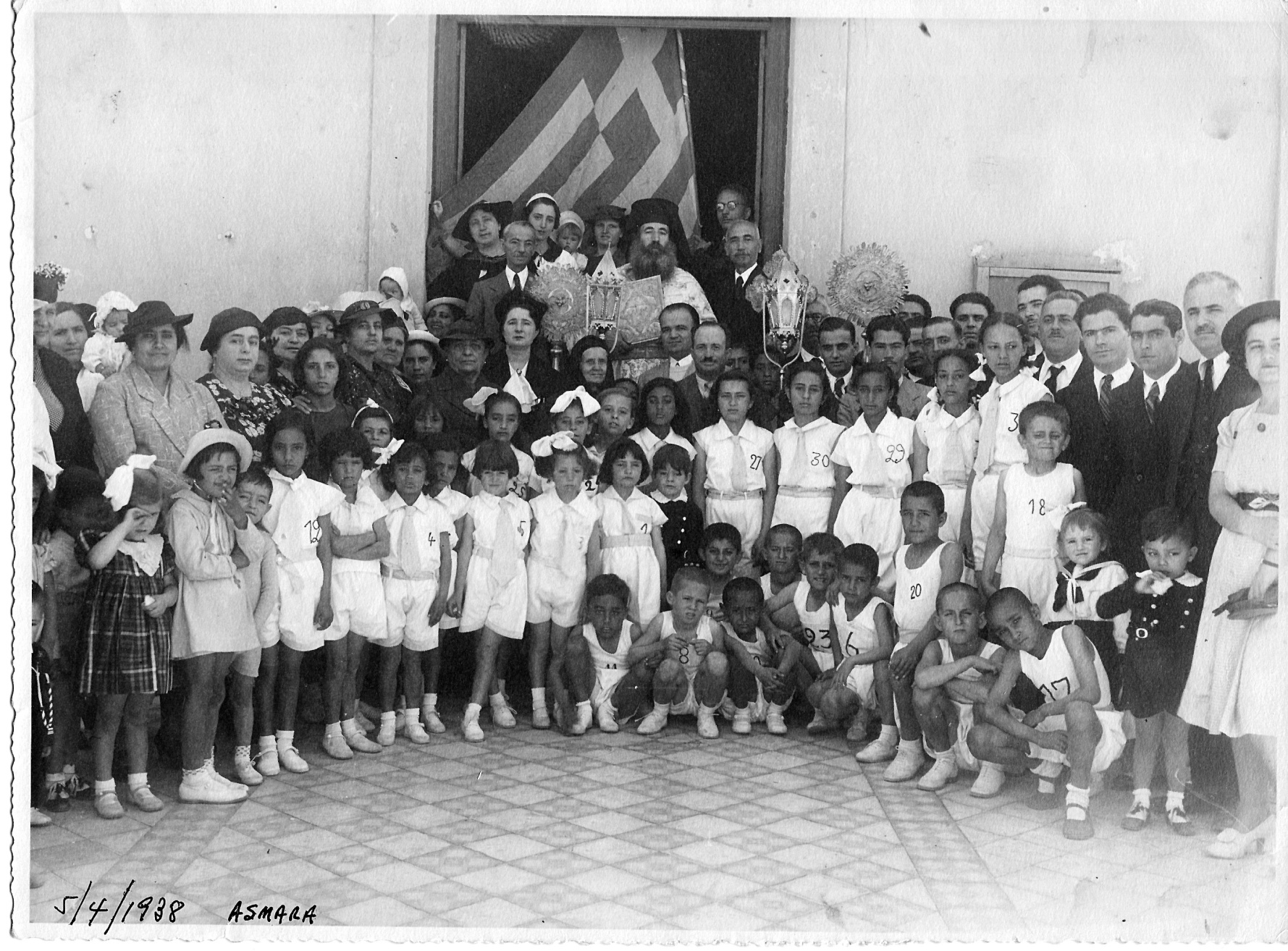 ΕΛΛΗΝΙΚΗ  ΚΟΙΝΟΤΗΤΑ  ΑΣΜΑΡΑΣ 	 ΑΣΜΑΡΑ  23-12-1941
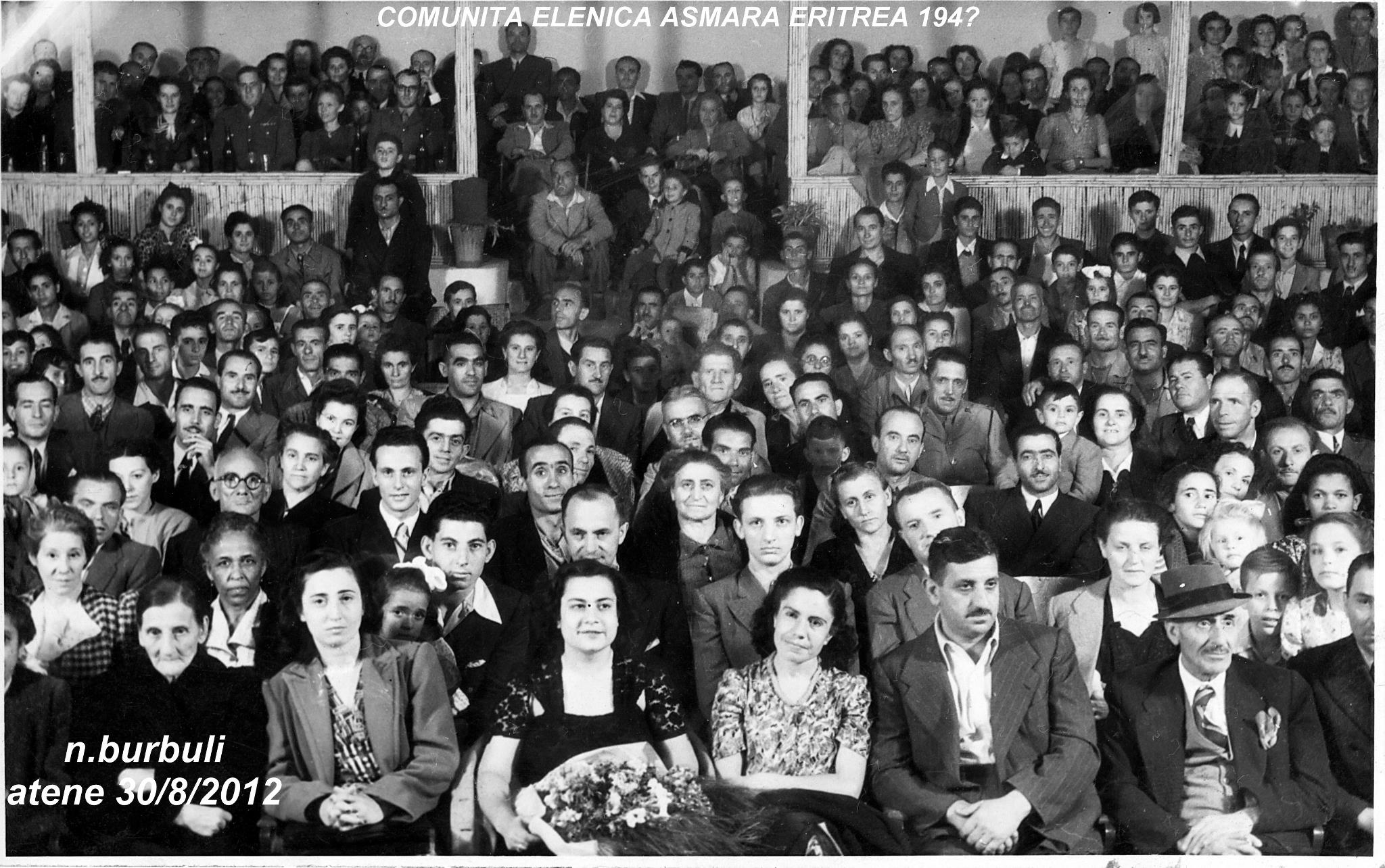 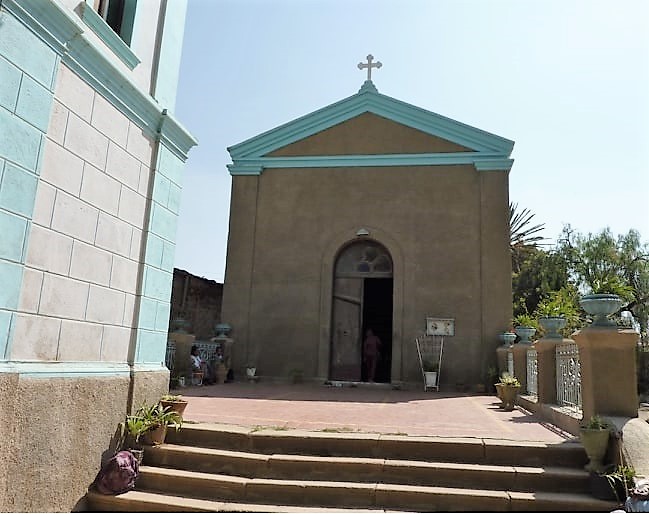 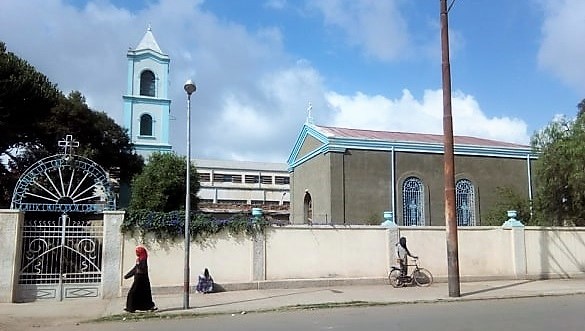 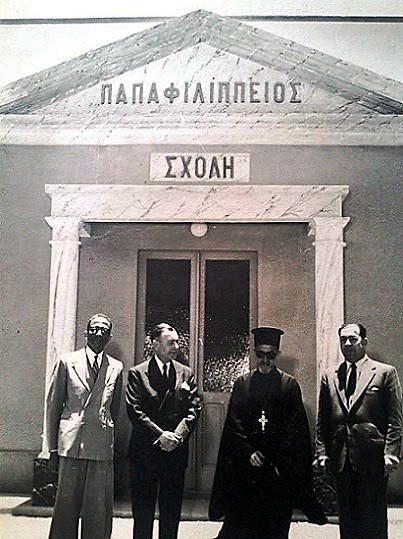 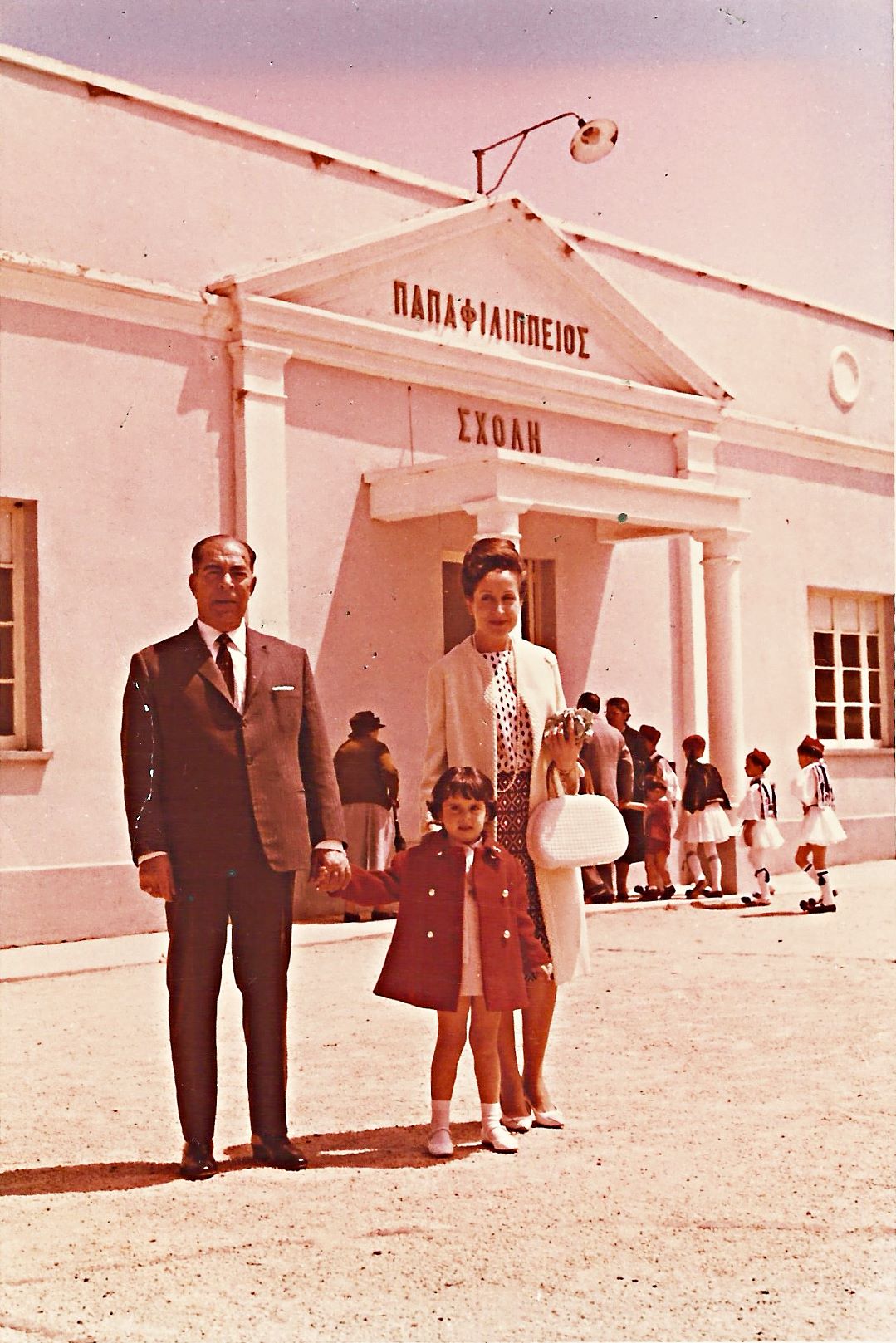 Στέκονται περήφανα μπροστά στο Σχολείο ο Σάββας Δερβινιώτης, ο Απόστολος Παπαφιλίππου και ο πατέρας Βάρζος.
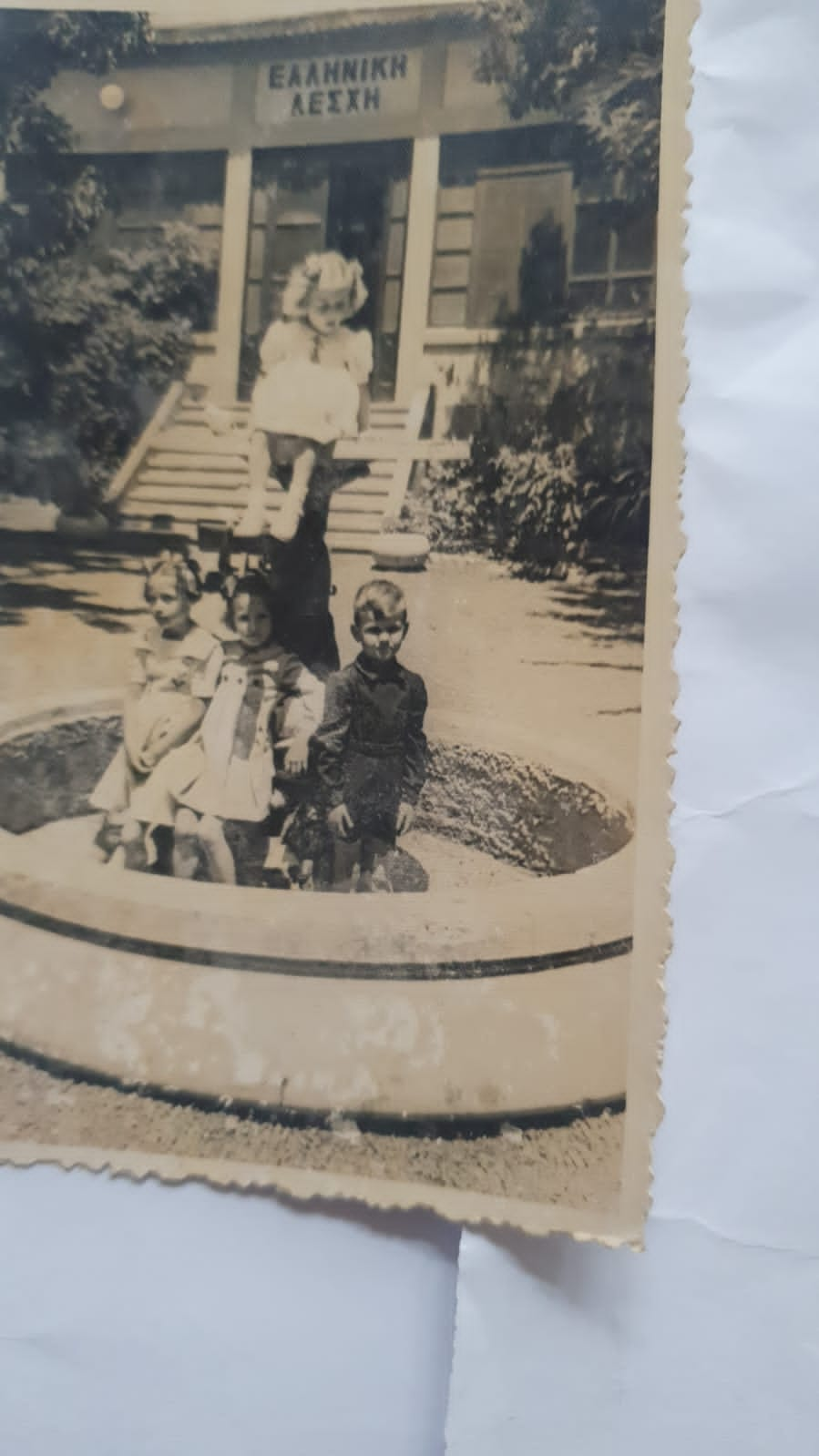 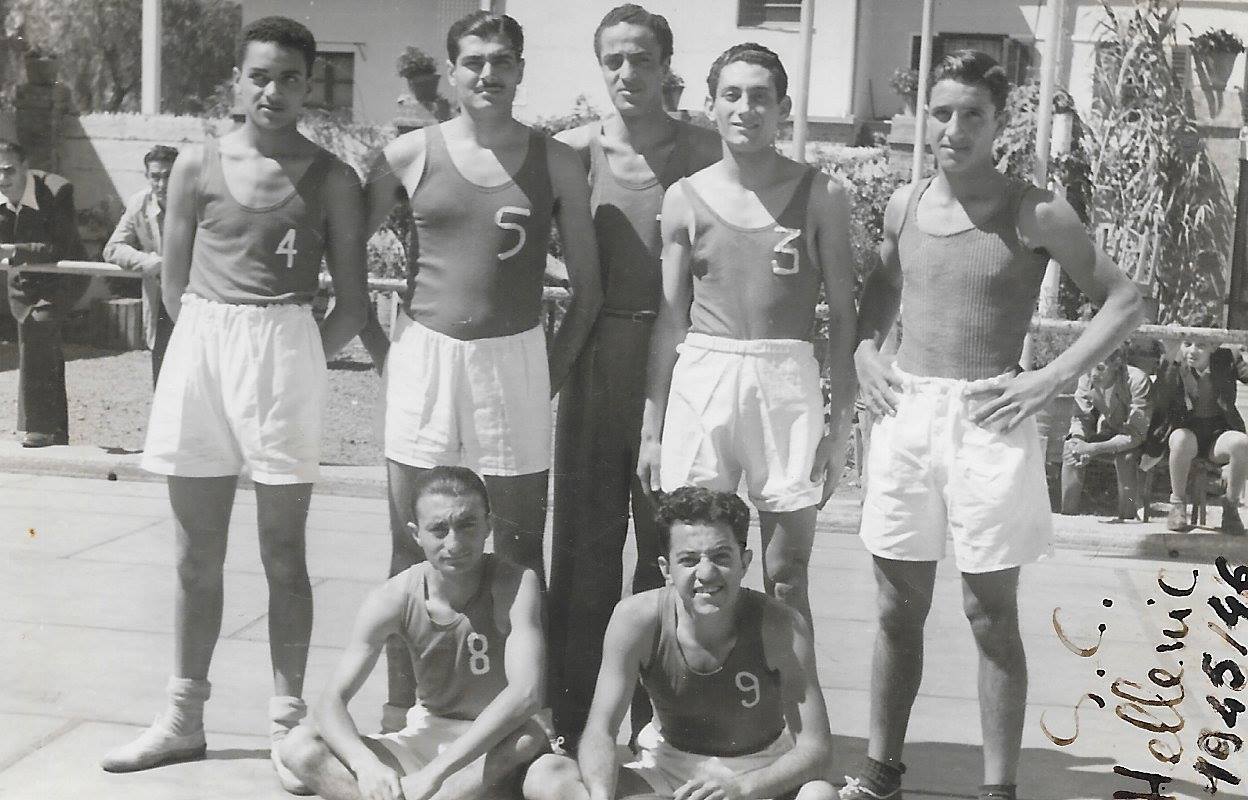 ΕΛΛΗΝΙΚΗ  ΟΜΑΔΑ  ΜΠΑΣΚΕΤ 		ΑΣΜΑΡΑ ~1954 
		“SPORTING” –  ΠΡΩΤΑΘΛΗΤΡΙΑ  1954
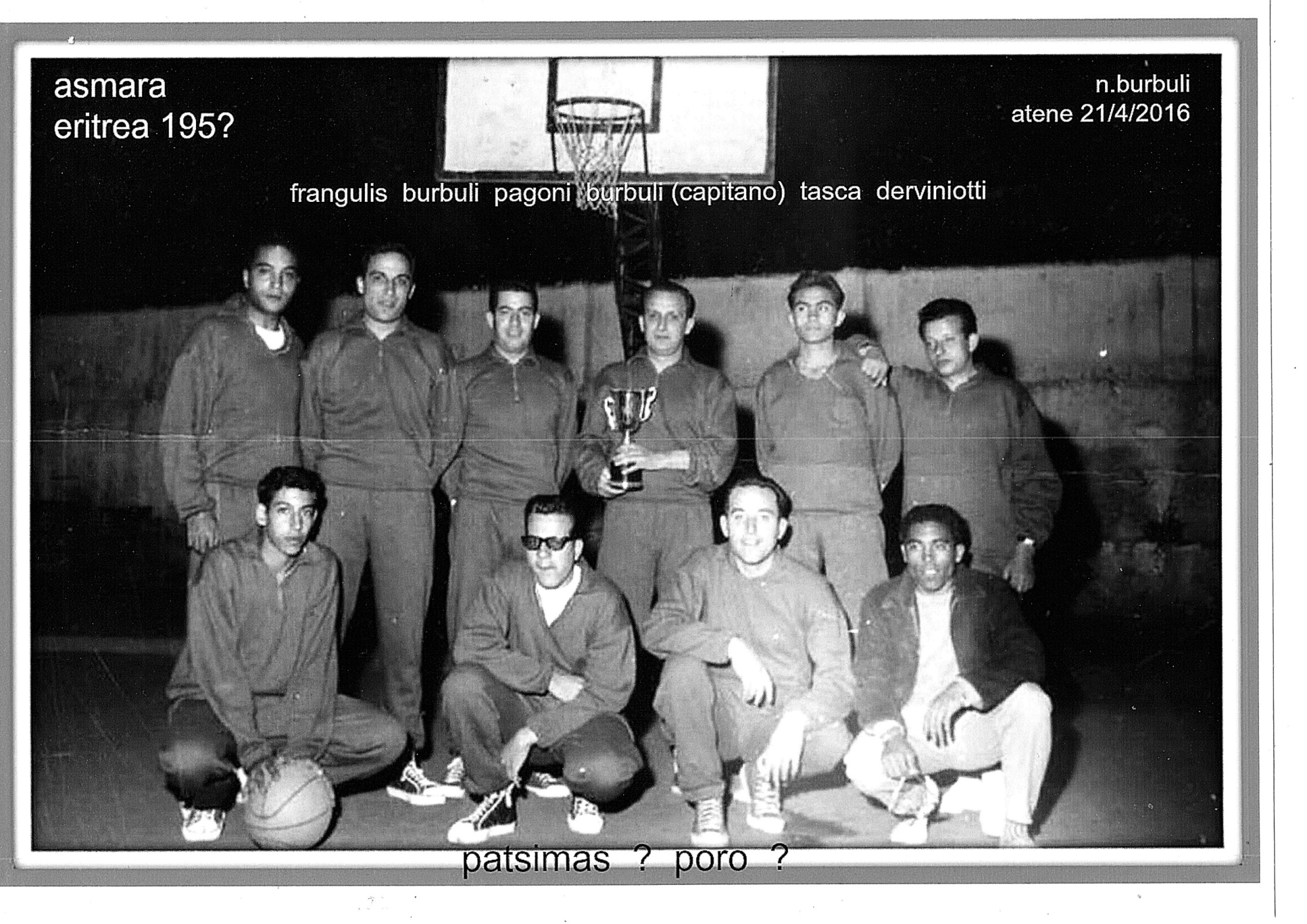 ΕΛΛΗΝΙΚΗ  ΟΜΑΔΑ  ΒΟΛΛΕΫ			ΑΣΜΑΡΑ  1949 
		“SPORTING” –  ΠΡΩΤΑΘΛΗΤΡΙΑ  1949
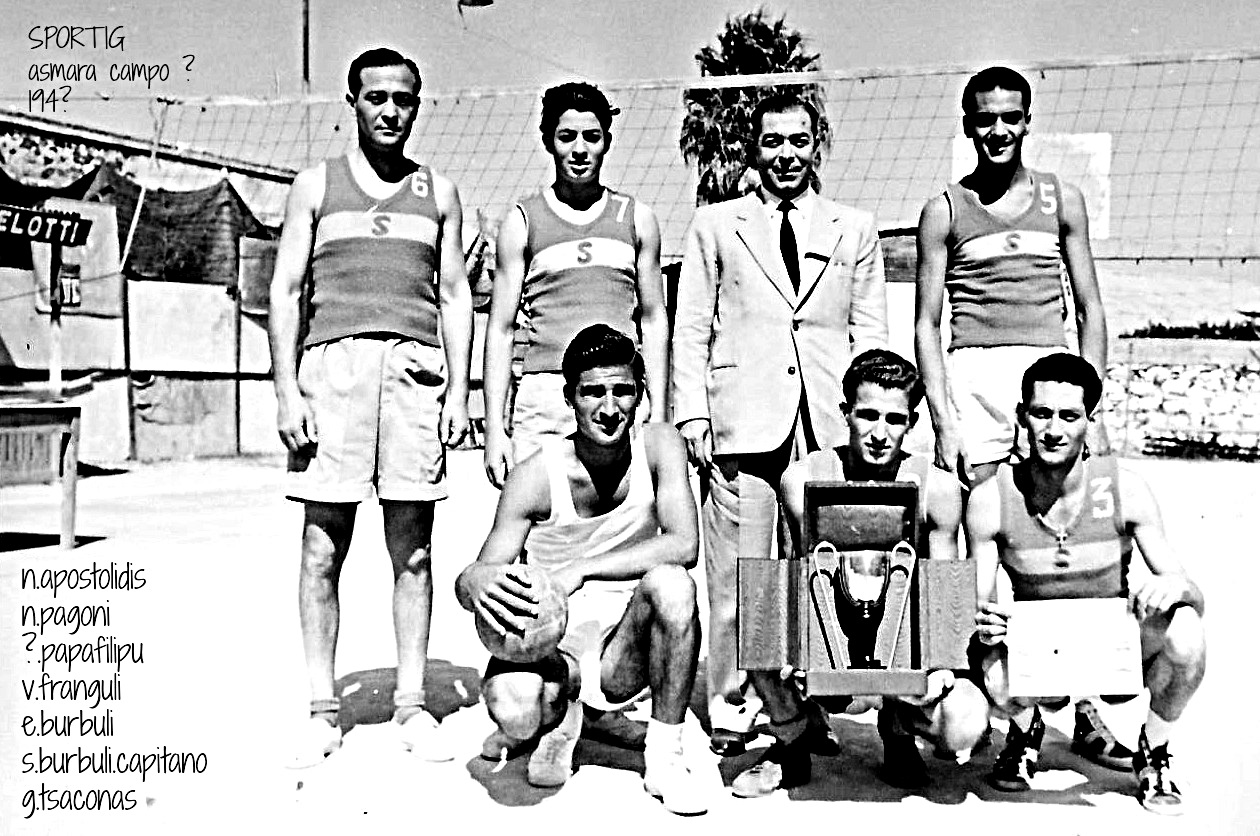 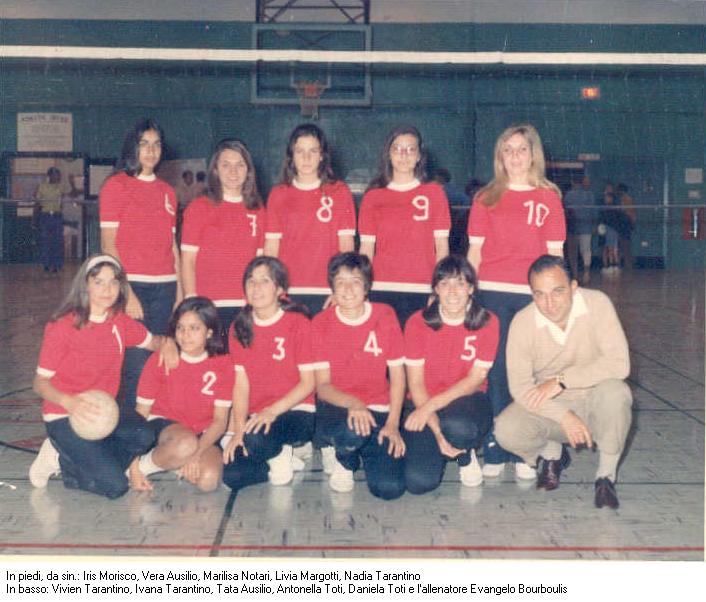 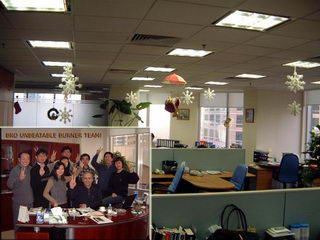 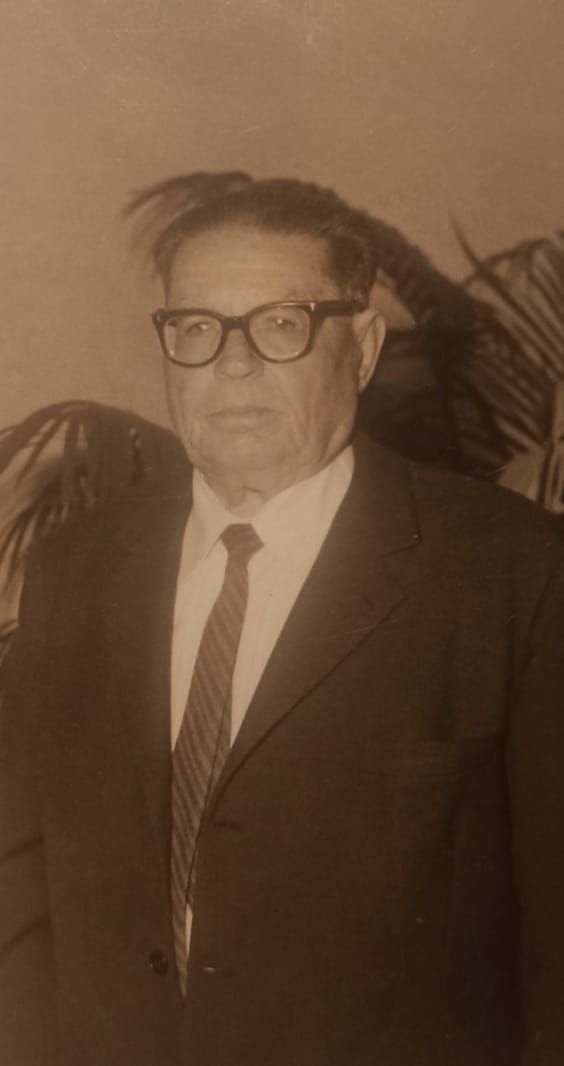 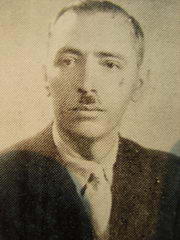 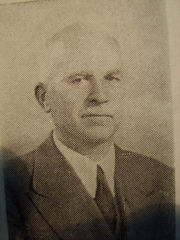 ΛΕΝΓΚΑΣ ΗΛΙΑΣ
ΣΟΥΒΛΗΣ ΔΗΜΗΤΡΗΣ
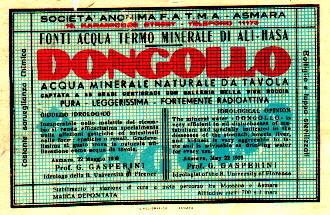 ΜΑΝΩΛΑΡΑΣ ΚΩΣΤΗΣ
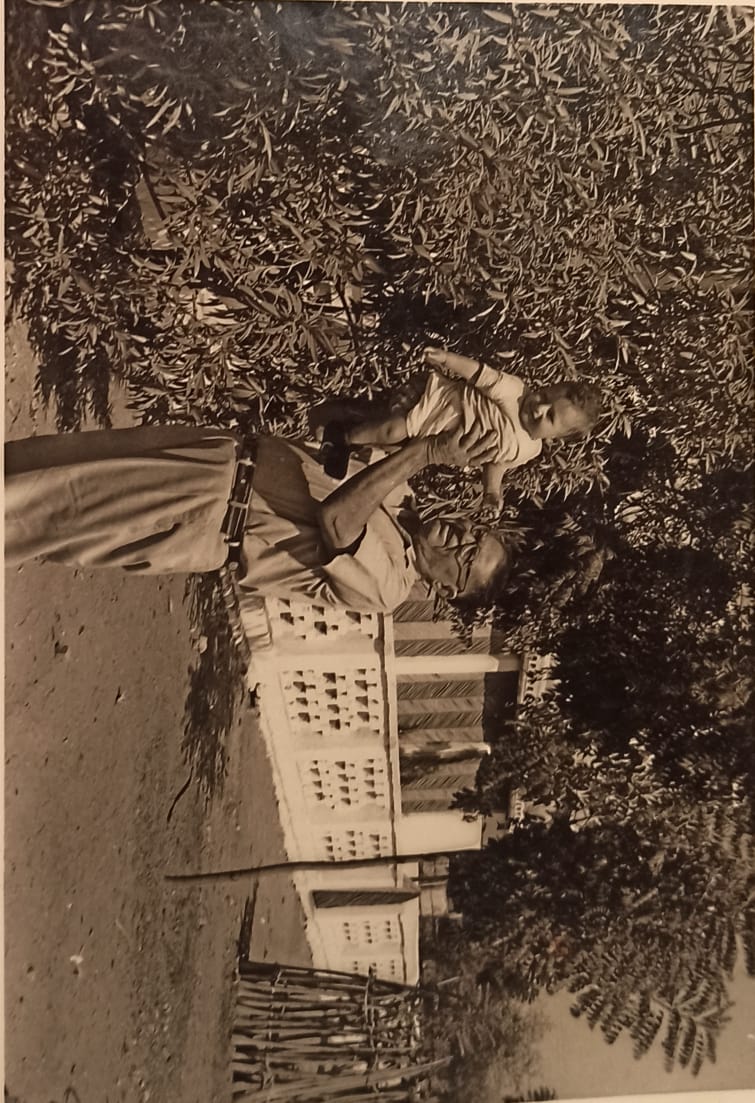 Κωστής Μανωλαράς, Tesseney, μαζί με τον εγγονό του Γιάννη Μανωλαρά. 1962 ή 1963
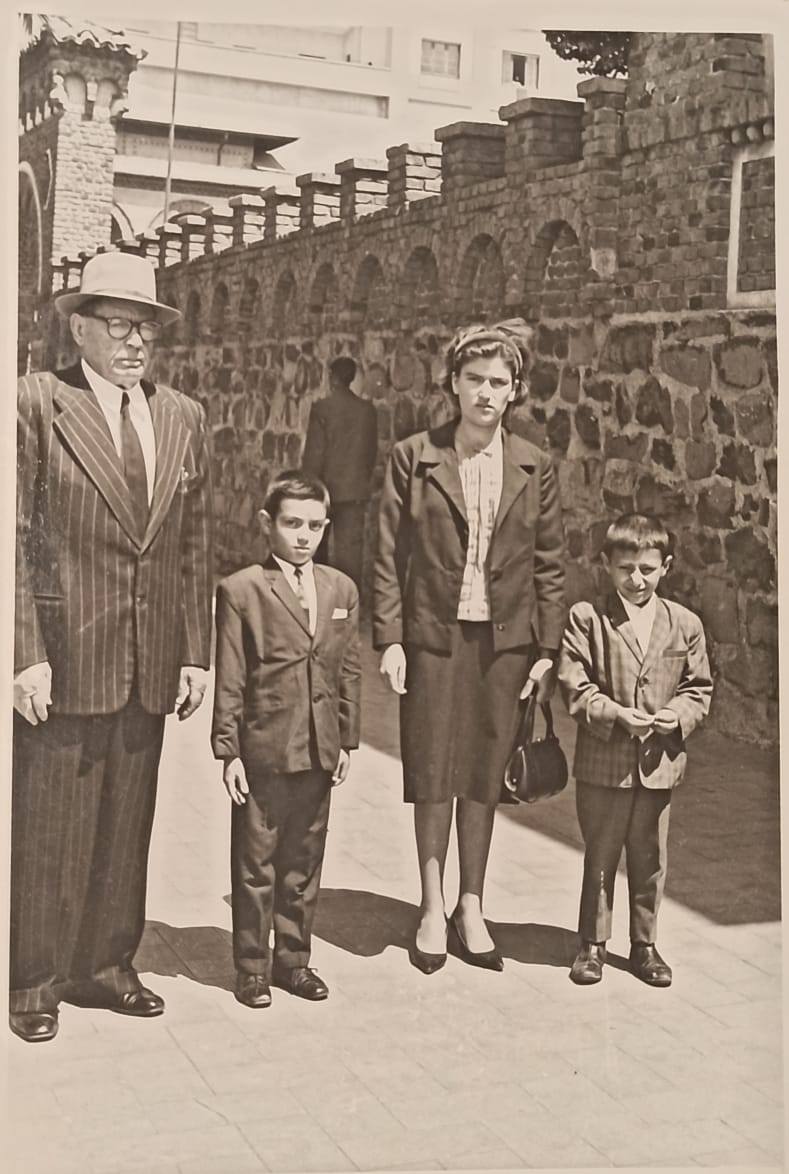 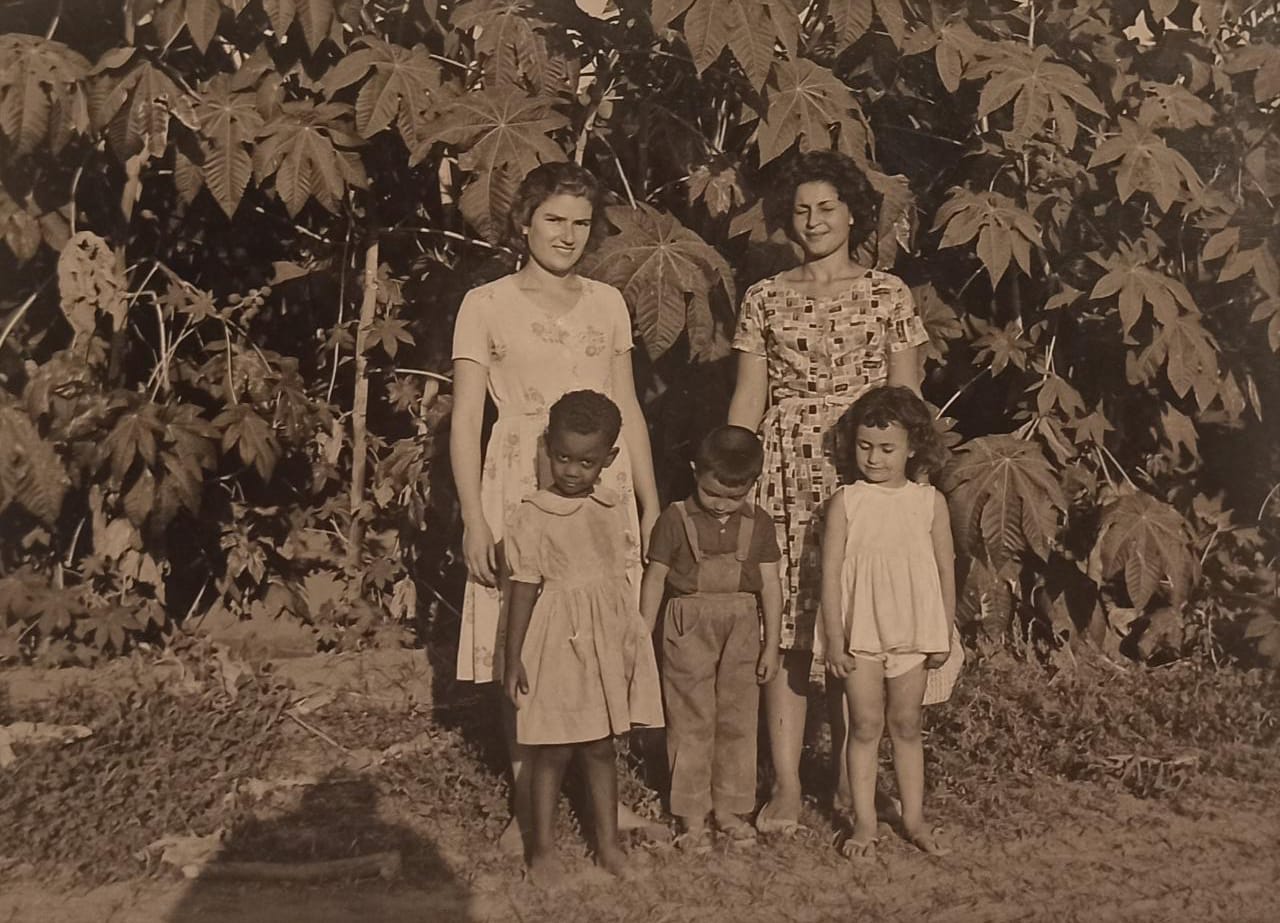 Ο Κωστής Μανωλαράς με τη νύφη του Σταματία και τα εγγόνια του Κώστα και Γιάννη στην Ασμάρα
Ορθιες από αριστερά. Σταματία Μανωλαρά, Άντζελα Τσάκωνα, το κοριτσάκι αριστερά ....?, στο κέντρο ο Κώστας Μανωλαράς και δεξιά η Νατάσσα Τσάκωνα.
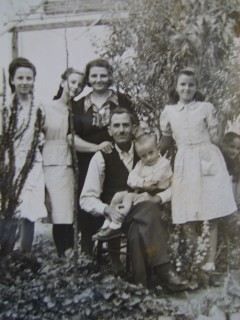 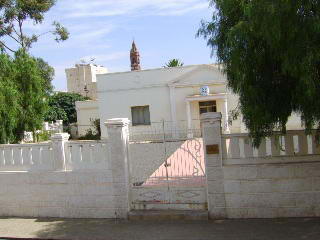 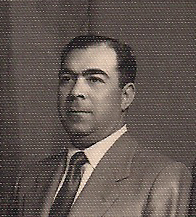 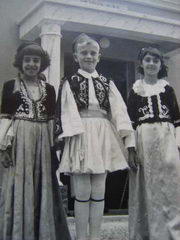 ΠΑΠΑΦΙΛΙΠΠΟΥ ΑΠΟΣΤΟΛΟΣ
ΣΤΥΛΙΑΝΙΔΗΣ ΟΡΕΣΤΗΣ
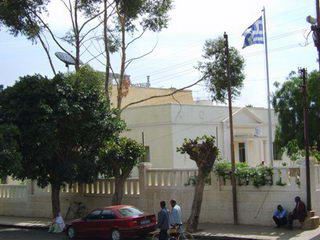 Όρθιοι περήφανοι μπροστά στο σχολείο, τρεις απόφοιτοι ΣΤ Δημοτικού το 1958. Η Ευαγγελία Φίλη, ο Κώστας Στυλιανίδης και Καίτη Μουσακιώτη.
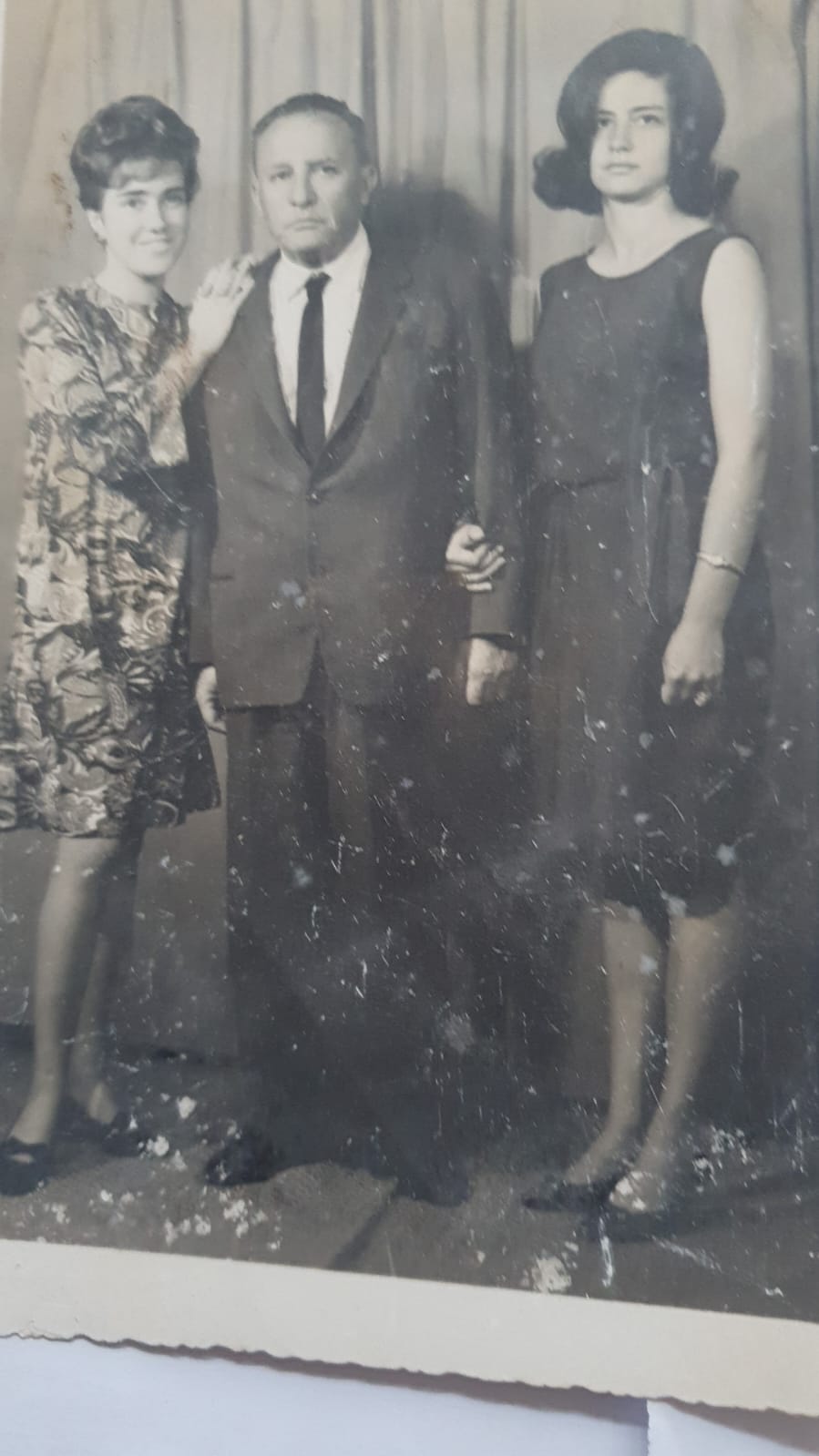 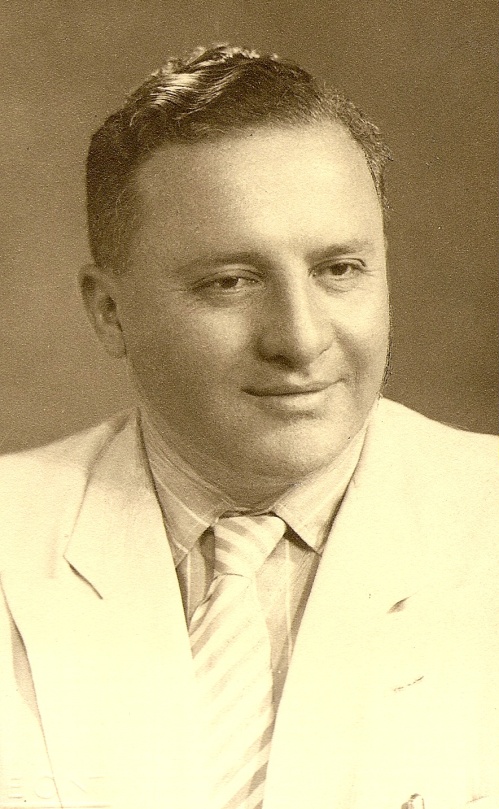 ΑΠΟΣΤΟΛΙΔΗΣ ΝΙΚΟΣ
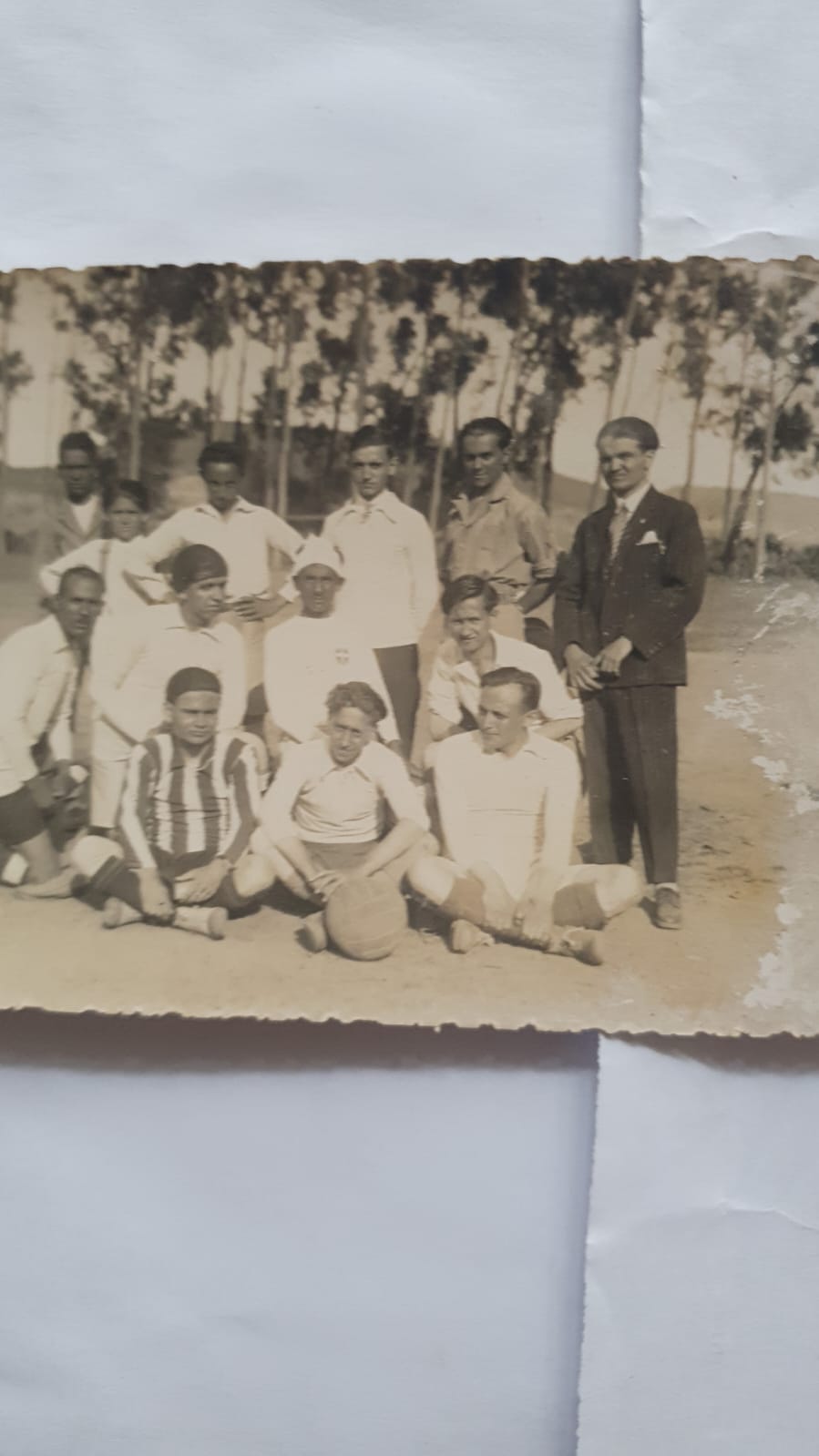 ΠΑΠΟΥΤΣΑΚΗΣ ΜΙΧΑΗΛ
ΚΩΣΤΟΜΟΥΔΗΣ ΠΑΝΤΕΛΗΣ
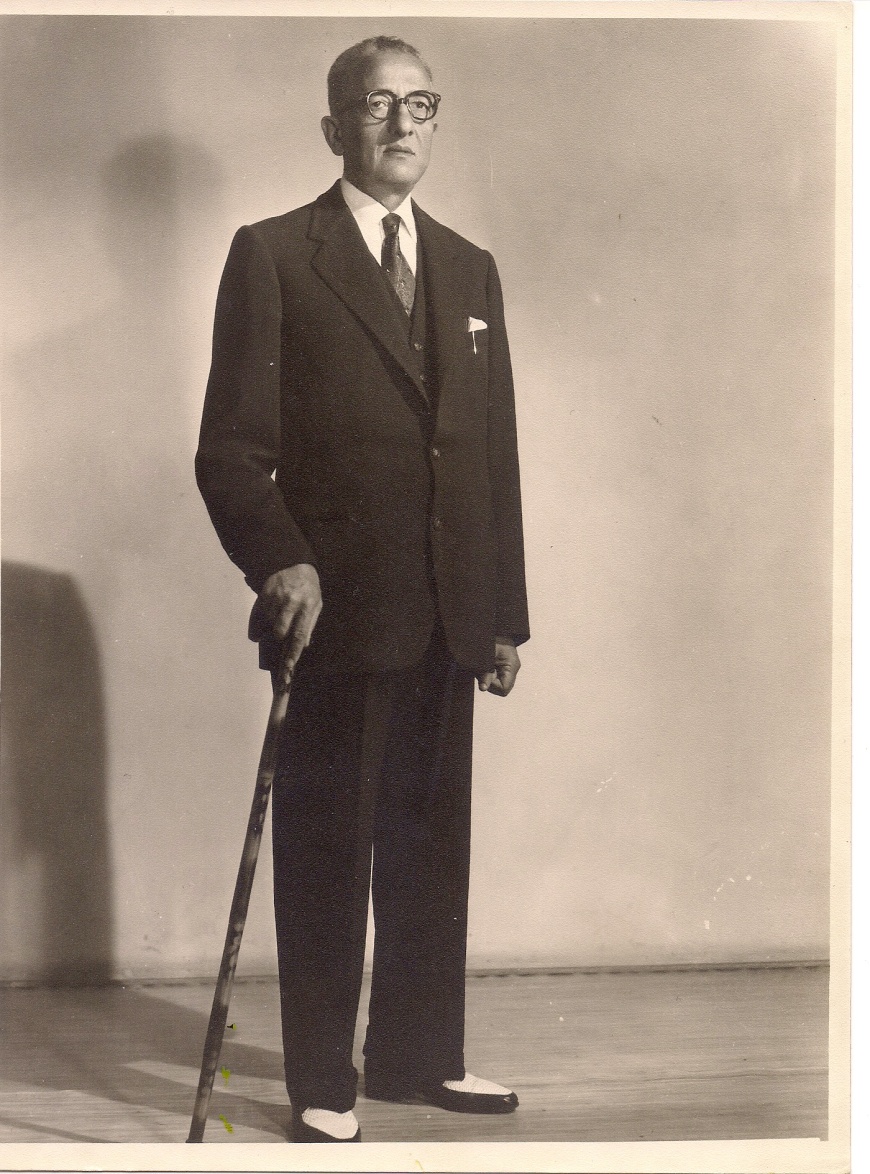 ΚΩΣΤΟΜΟΥΔΗΣ ΑΝΤΩΝΙΟΣ
ΚΟΝΤΟΜΙΧΑΛΟΣ ΔΗΜΗΤΡΙΟΣ
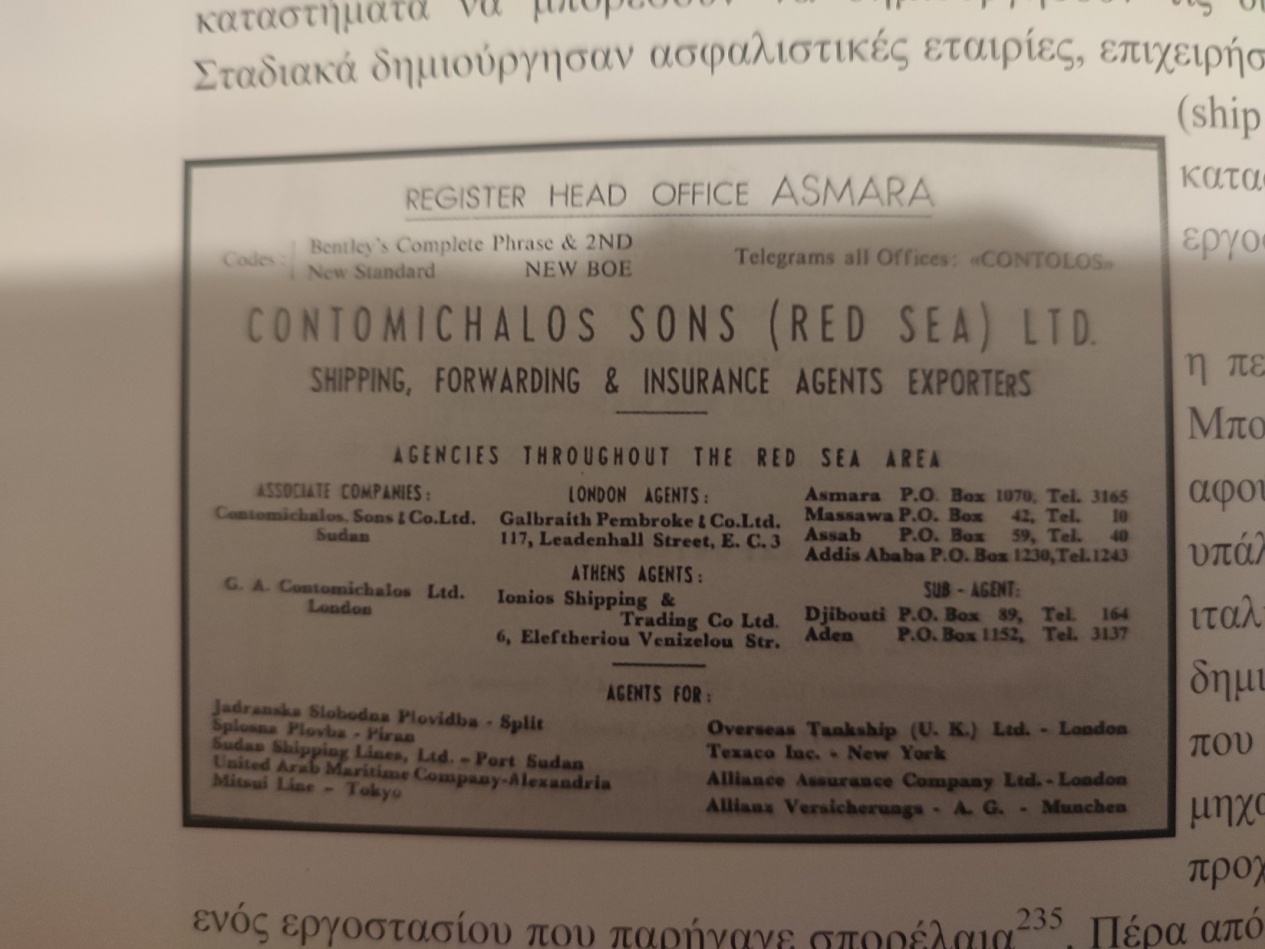 ΔΕΡΒΙΝΙΩΤΗΣ ΣΑΒΒΑΣ
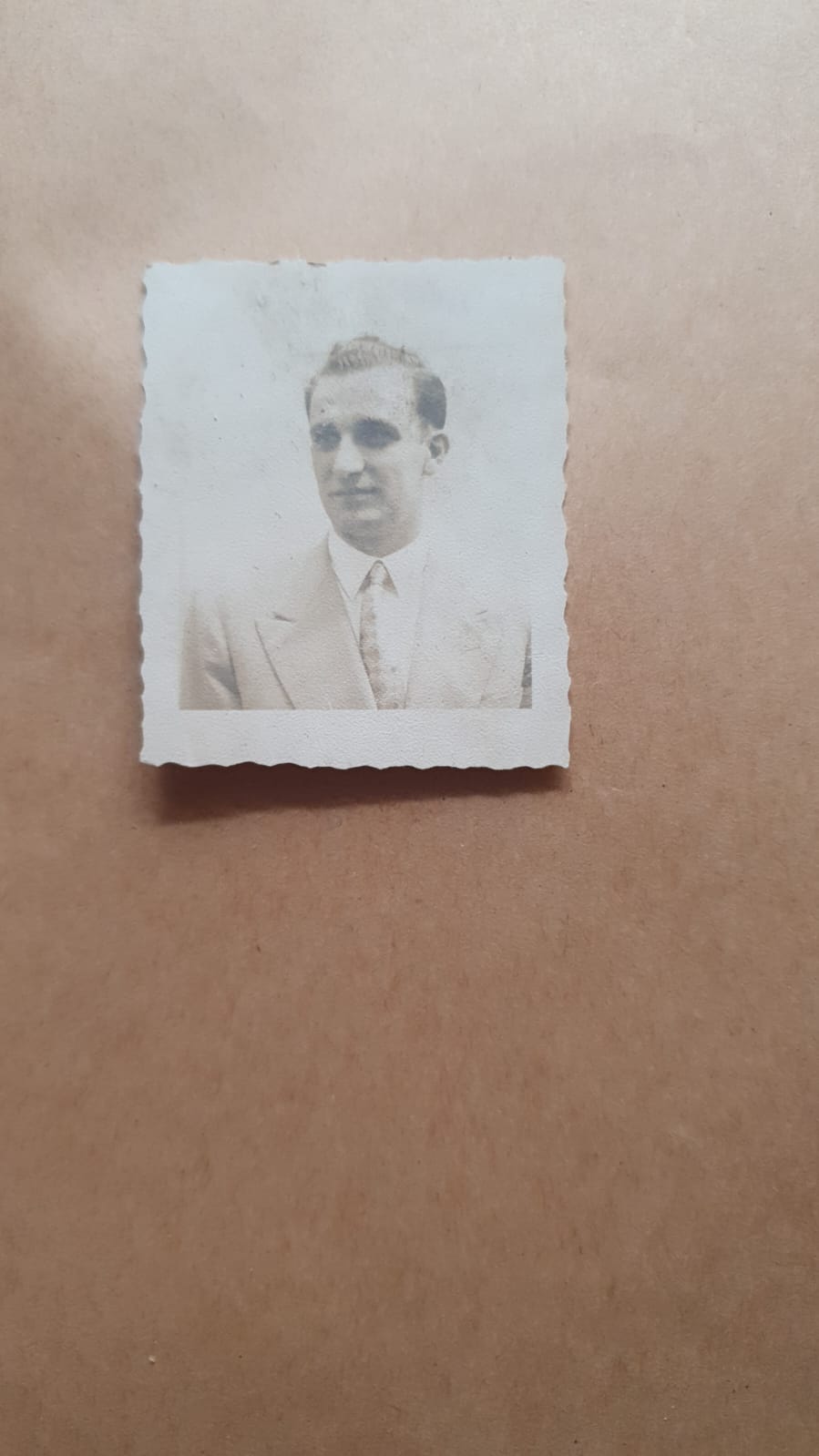 ΣΩΚΡΑΤΗΣ ΜΟΥΡΜΠΟΥΛΗΣ
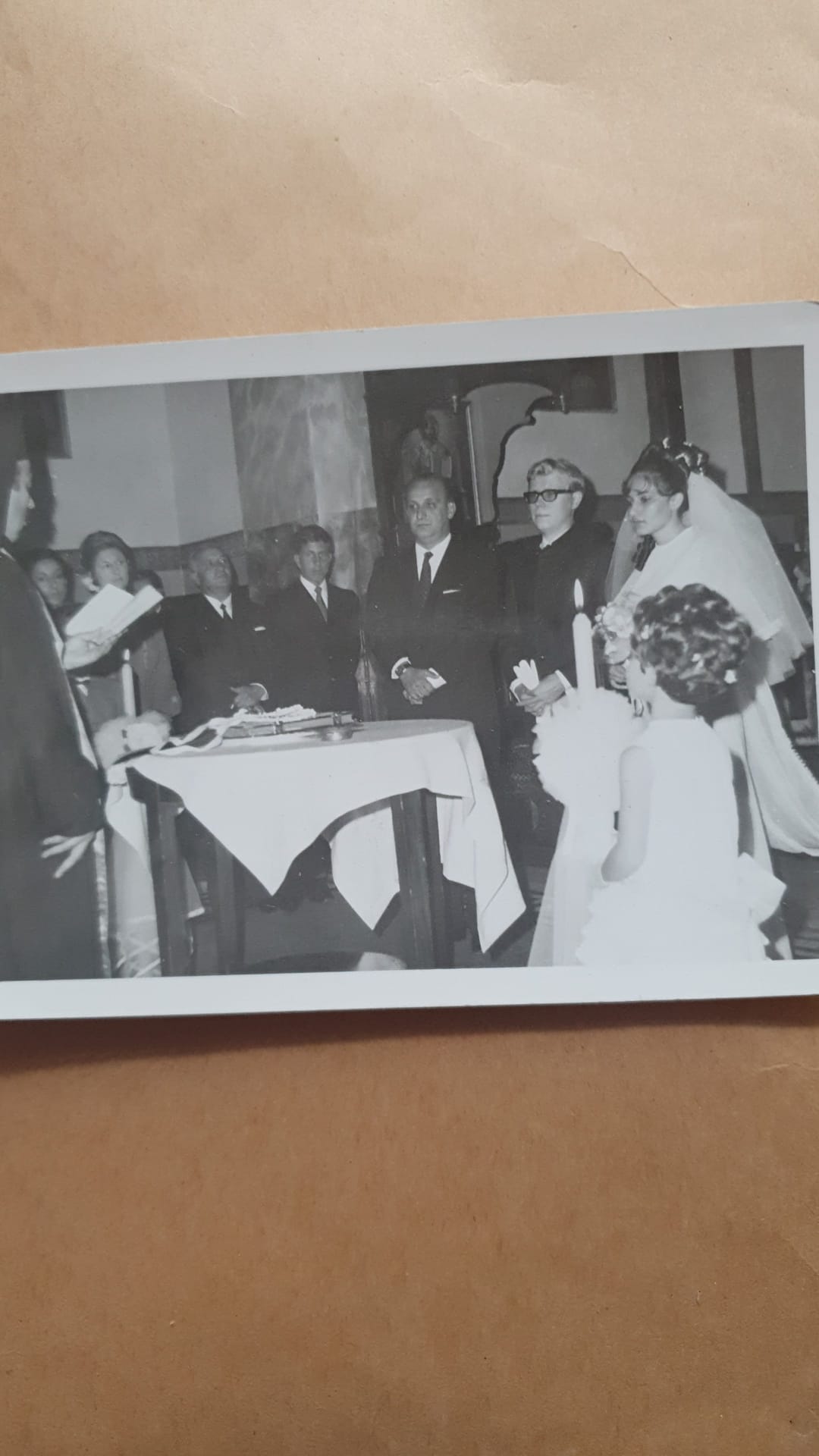 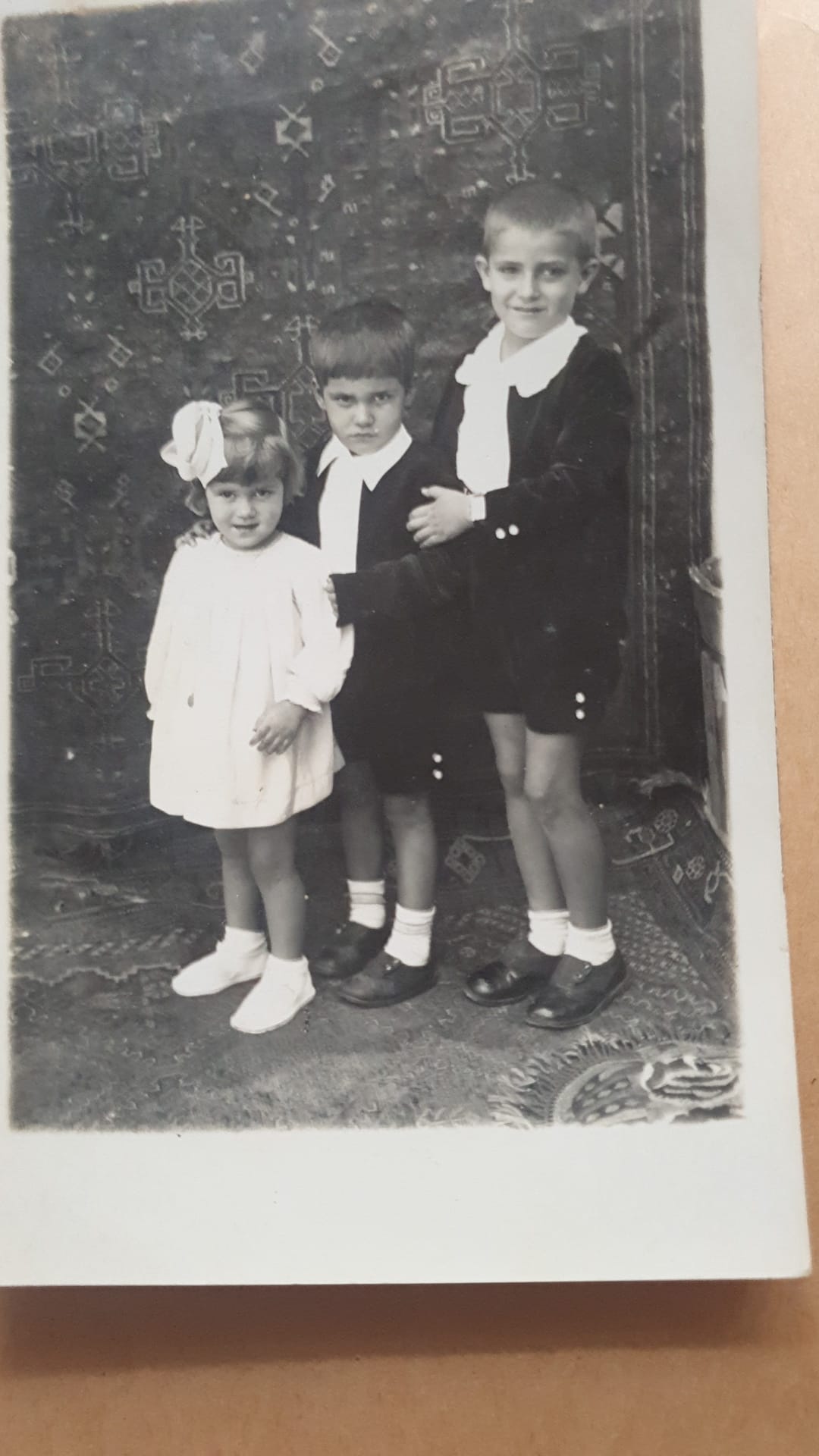 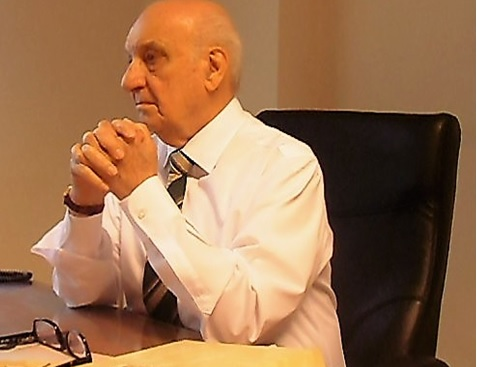 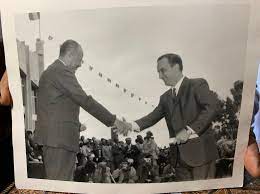 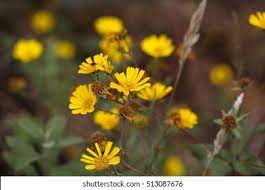 Ο Ευάγγελος Μπουρμπούλης 
το 1974 στην Ασμάρα έλαβε επιχειρηματικό βραβείο από τον Γενικό Κυβερνήτη της (τότε) Αιθιοπικής επαρχίας της Ερυθραίας Debebe Haile Maryam
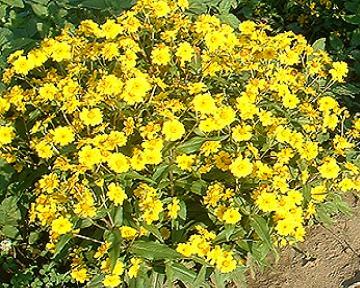 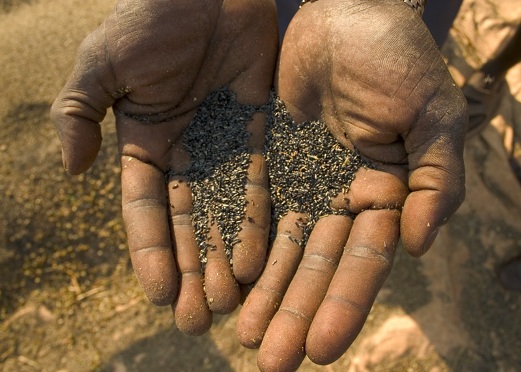 NOUG /GUIZOTIA ABYSSINICA
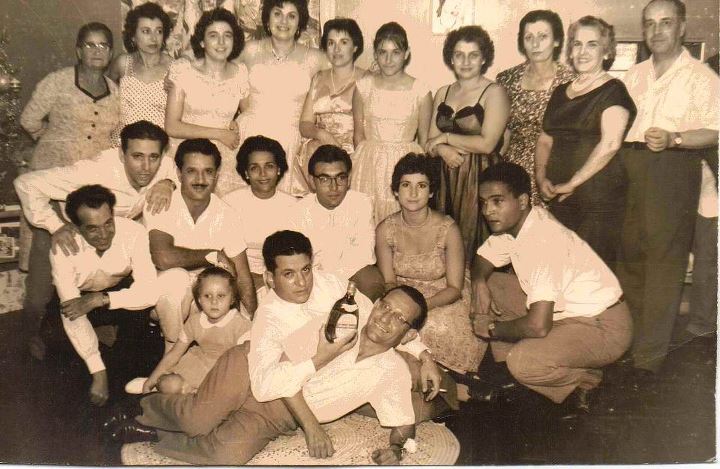 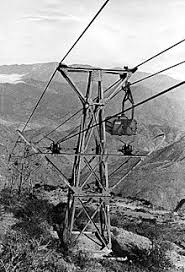 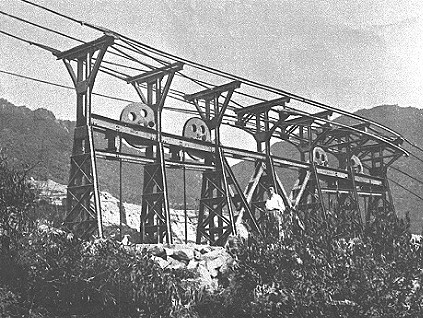 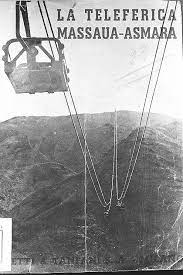 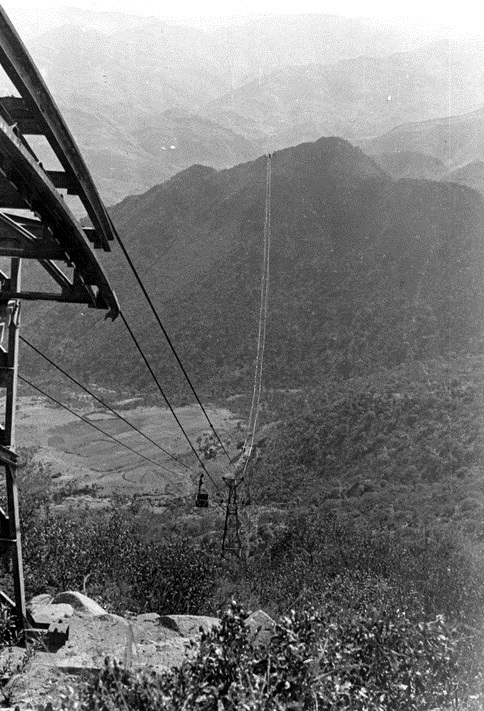 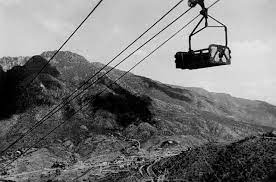 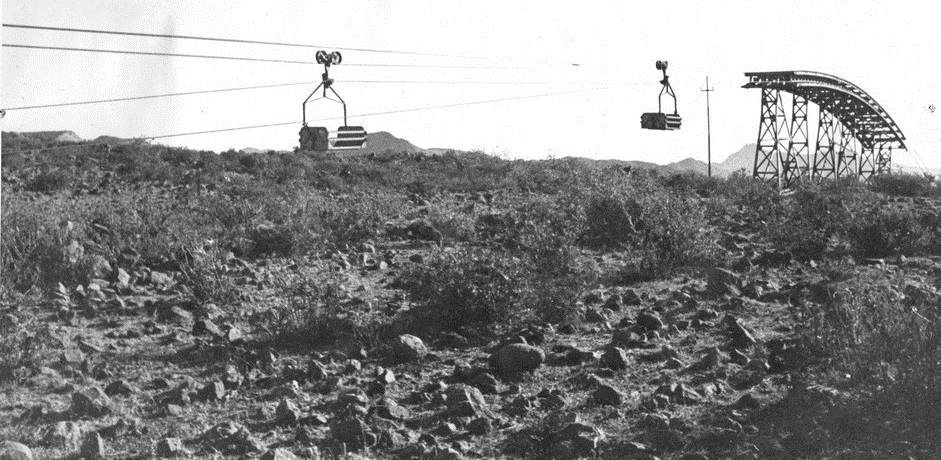 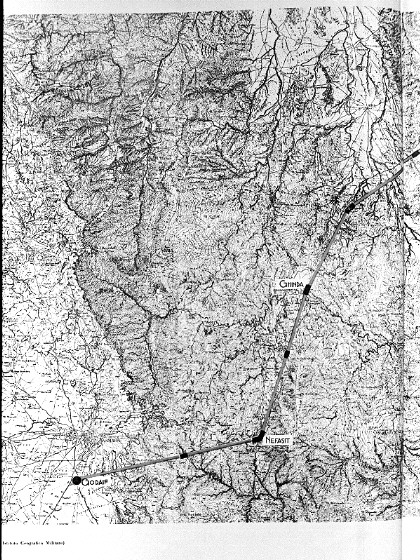 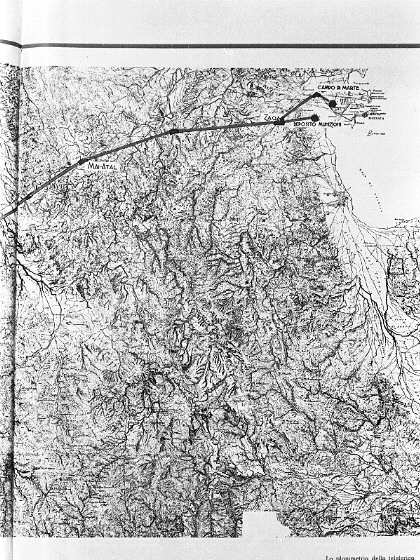 DOGALI
MASSAWA
ZAGA
MAI ATAL
DIG DIG
SABAGUMA
GHINDA
EMBATKALA
ASMARA
NEFASIT
GOLEI
GODAIF
DEKAMERES
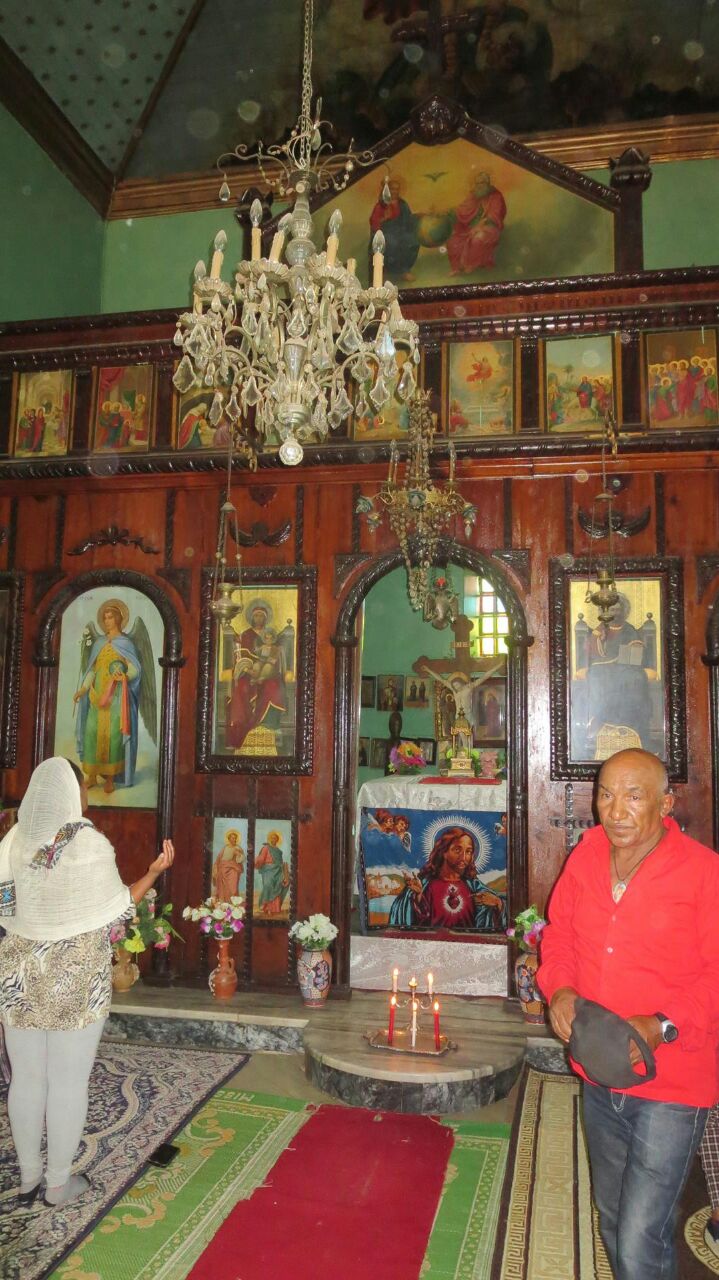 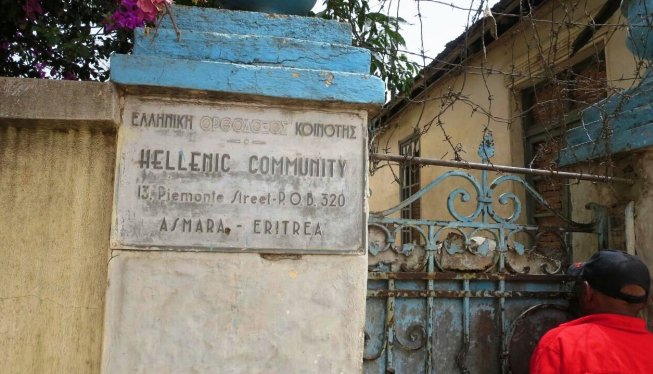 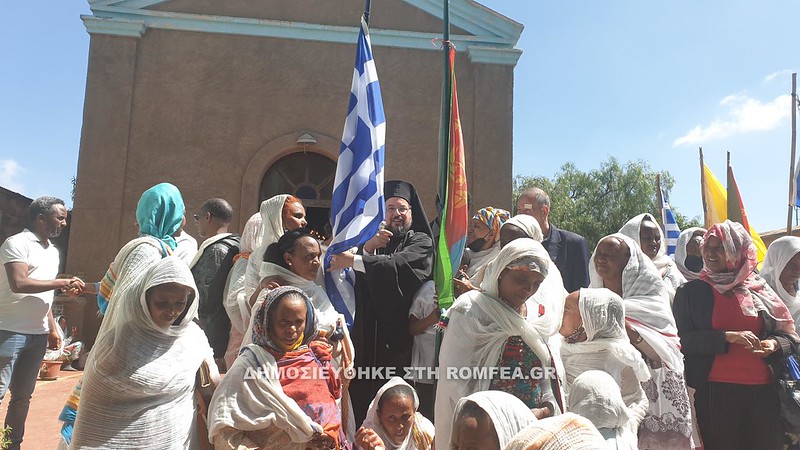 Οι πληροφορίες προέρχονται από :
Wikipedia, Eritrea
Xereteoti.com
http://www.mybaobab.com/
https://en.wikipedia.org/wiki/Asmara-Massawa_Cableway
http://www.trainweb.org/italeritrea/ttrain1.htm
http://www.trainweb.org/italeritrea/teleferica1.htm
Αντώνης Χαλδαίος « Η Ελληνική παρουσία στο κέρας της Αφρικής».
Greeks in Osmara: Guardians of continuity, agents of change by Marina Petronoti, Journal of the Hellenic Diaspora, vol 26.1 , 2000
Chi e? dell Eritrea, 1952, dizionario biografico, Agenzia Regina, Asmara
Ελισσάβετ Παπαναστασίου, Νάντια Κοντολέων, Ρίτσαρντ Ποβάσκι, Μιχάλης Στεφανίδης, Σωκράτης Μπουρμπούλης, Νίκος Μπουρμπούλης, Ευάγγελος Μπουρμπούλης, Δημήτρης Πολυταρίδης, Κώστας Μανωλαράς
Παναγιώτης Φούγιας, «Η πτώση του αυτοκράτορα HAILE SELASSIE A’», εκδόσεις Παιδεία.